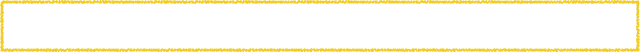 LG:
First Day of School
Essential Question: Insert essential question here.
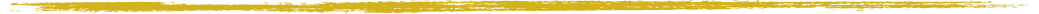 Alpha Circle
Debrief Questions:
What was challenging about this activity?
What strategies did you use? What could you have tried?
Besides being given the ability to speak, what would have made this activity easier?
Seat yourselves in alphabetical order by last name without ANY talking.

You may use any other method you choose.....just no talking.
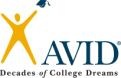 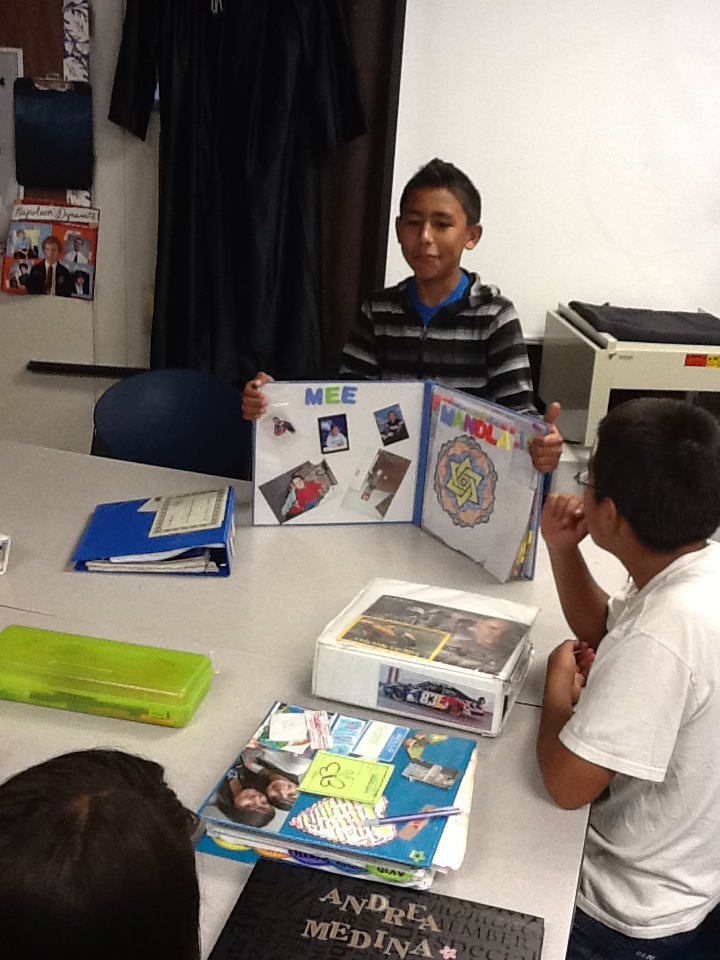 First Day of School
LG: Introduce ourselves and the course and examine the AVID binder requirements.
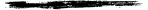 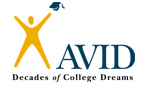 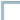 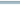 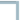 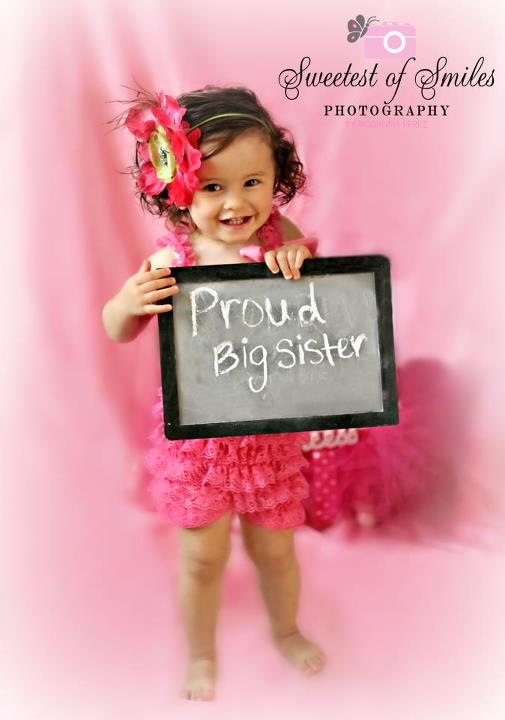 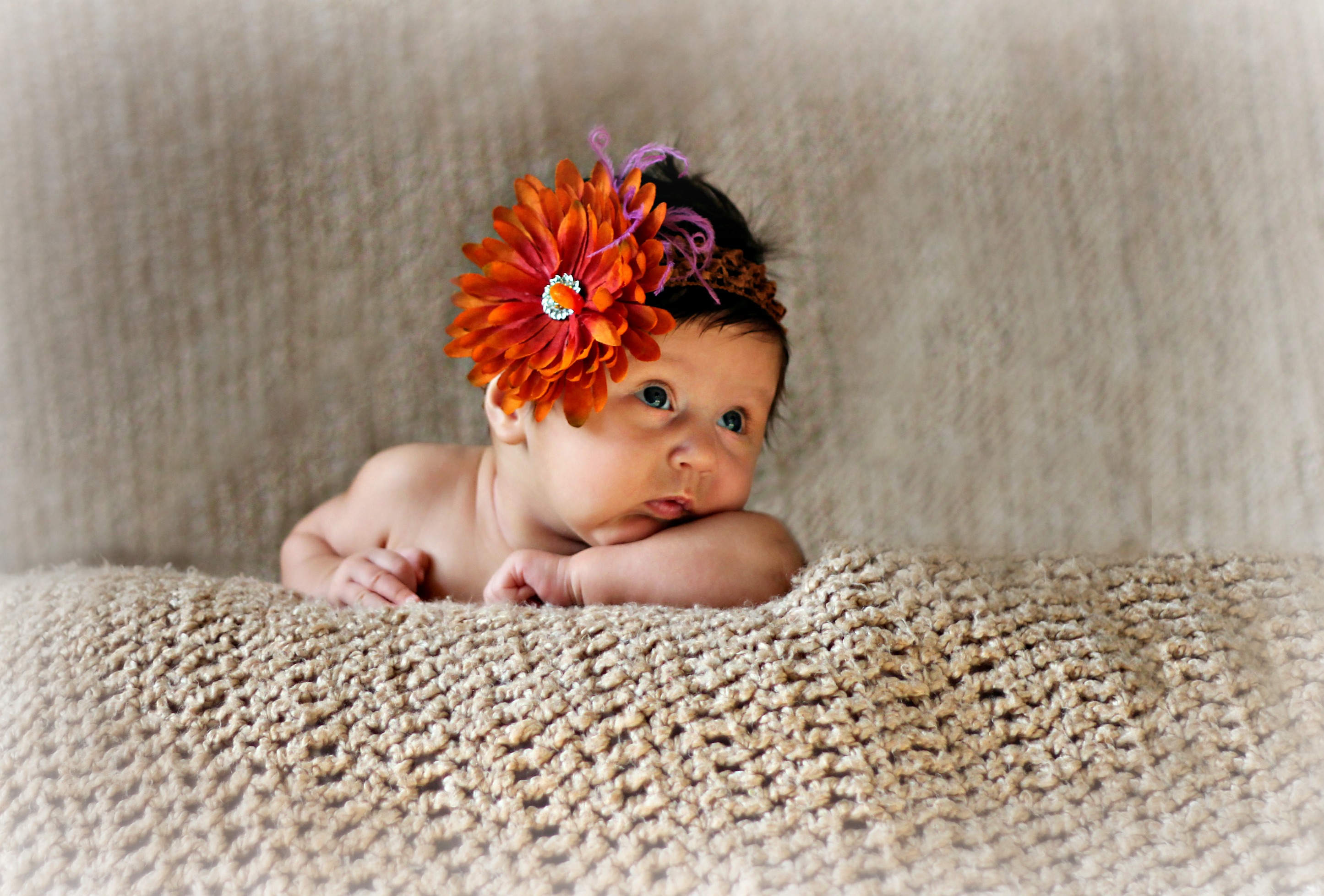 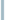 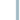 Who Am I?
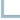 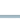 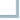 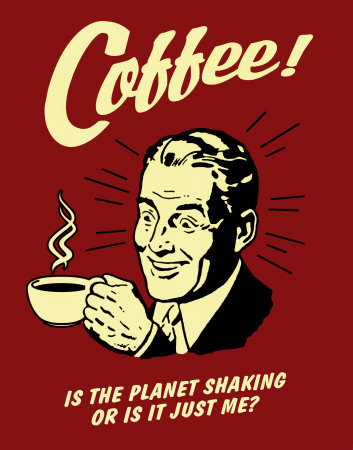 Mr. McGuffee
12 years teaching -- Colton Middle
7th Grade Advanced World History, AVID 7
Love to teach and travel
Proud daddy.......Sophia Bella and Gianna Bella
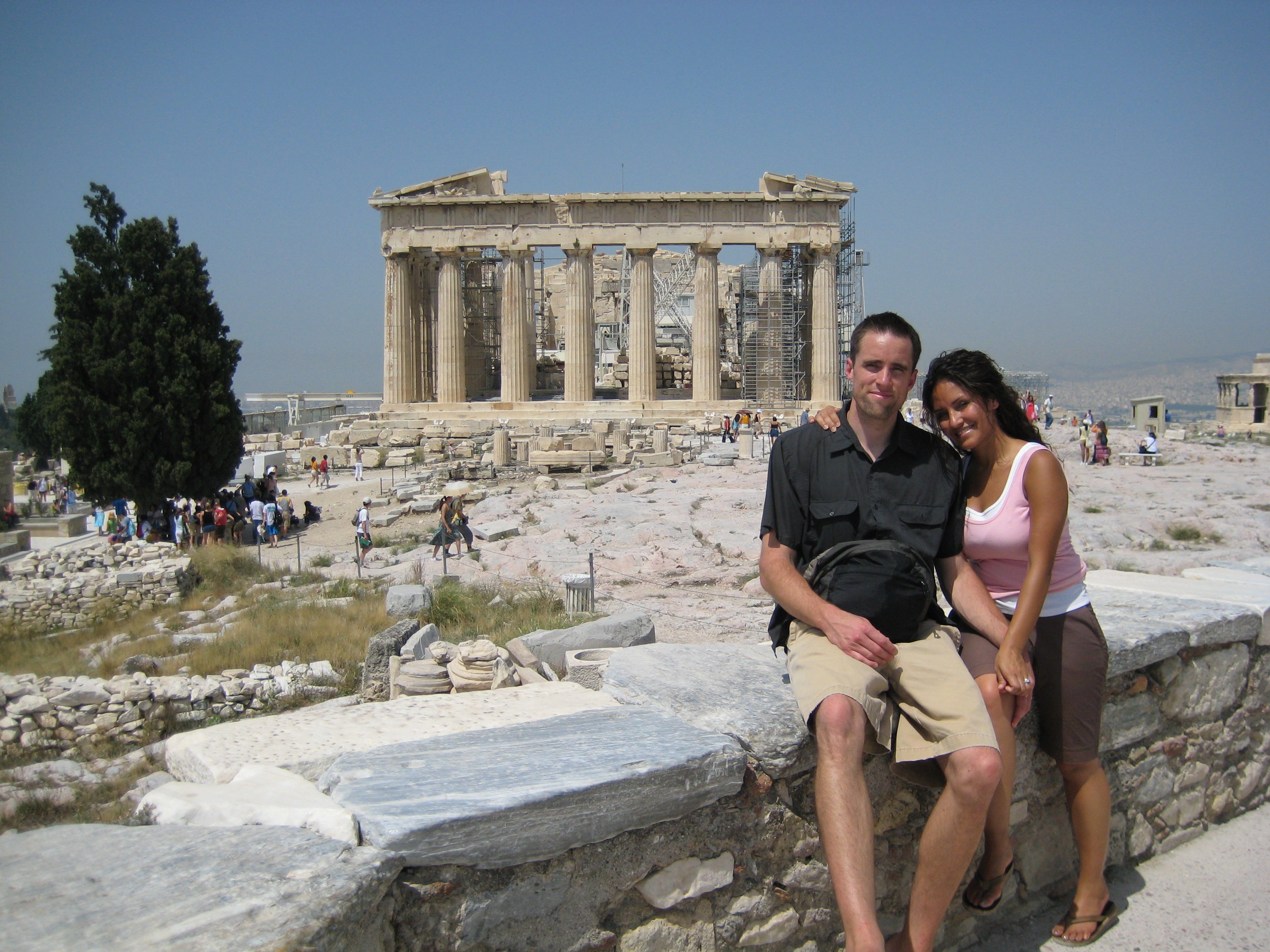 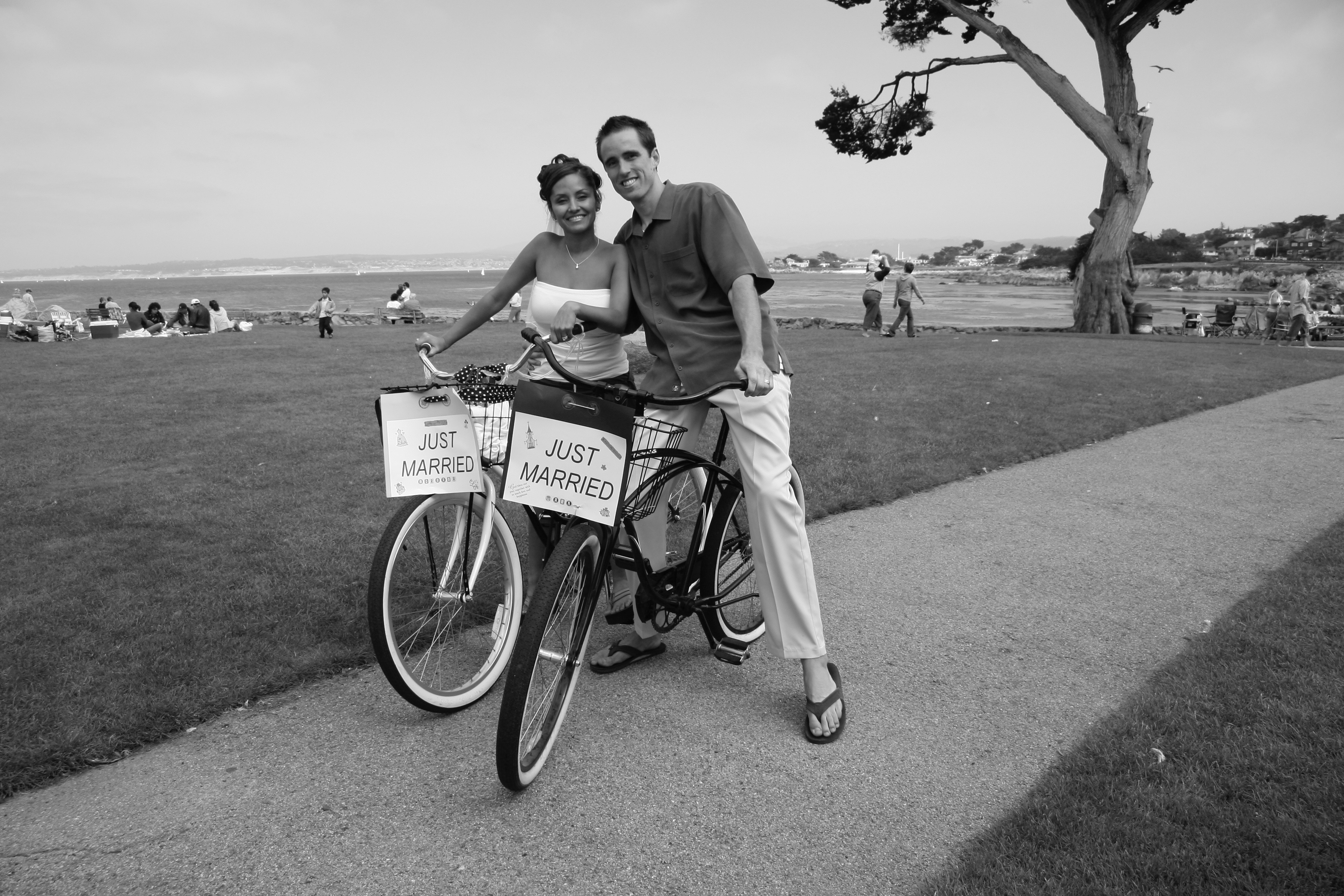 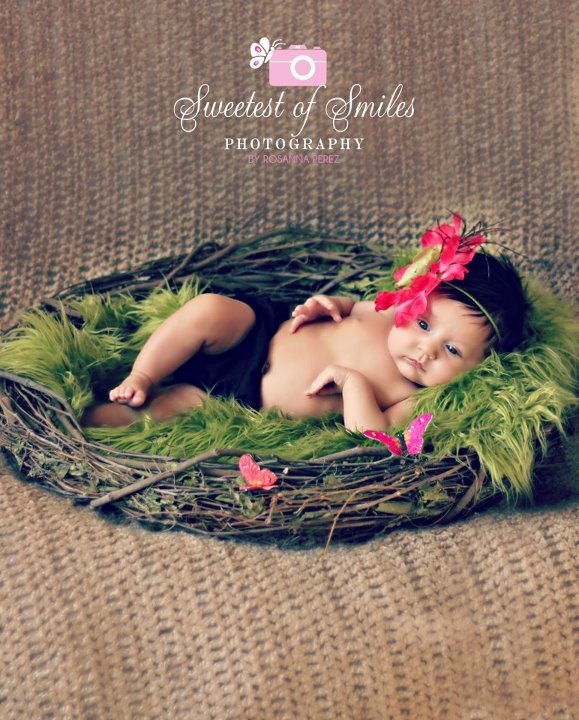 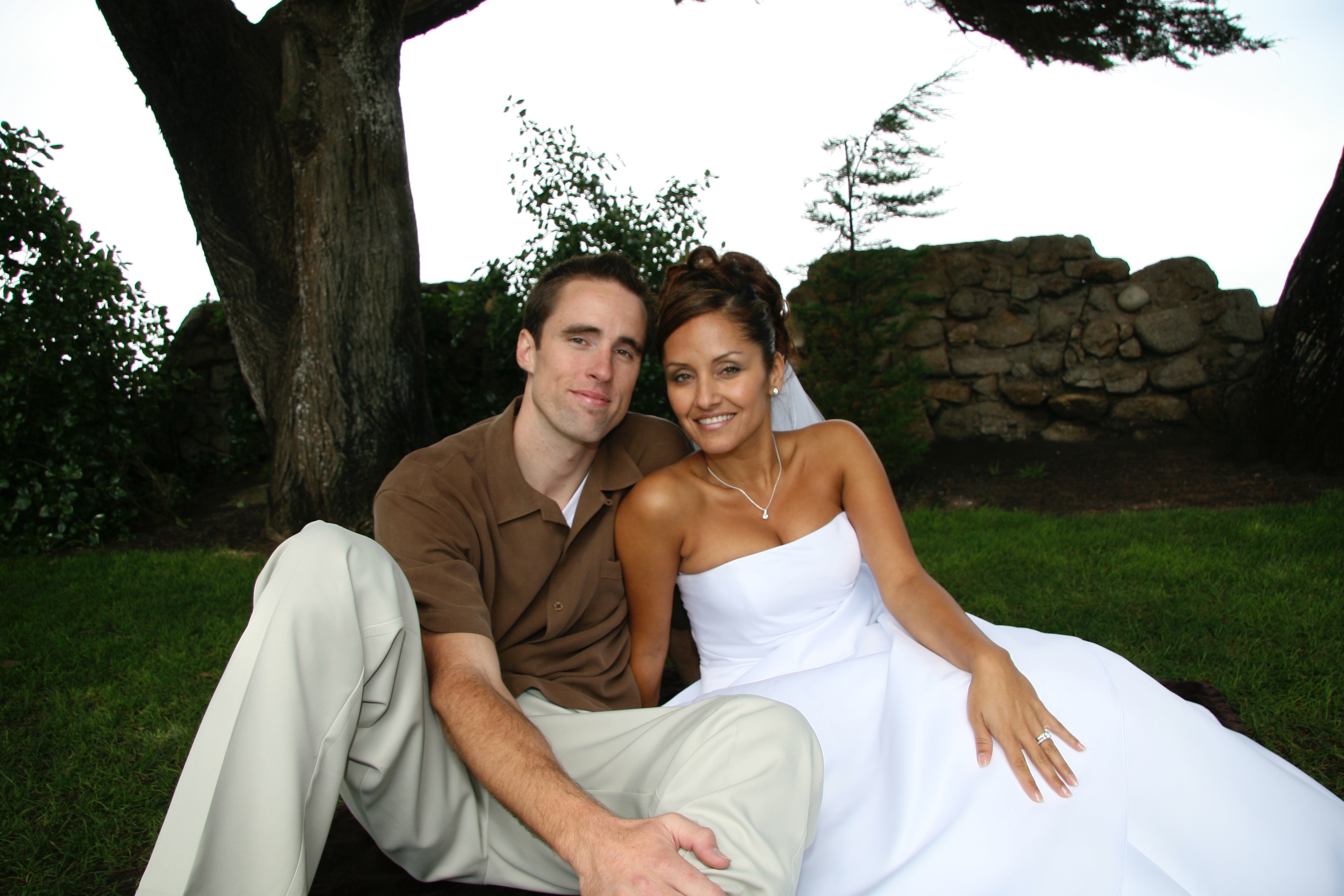 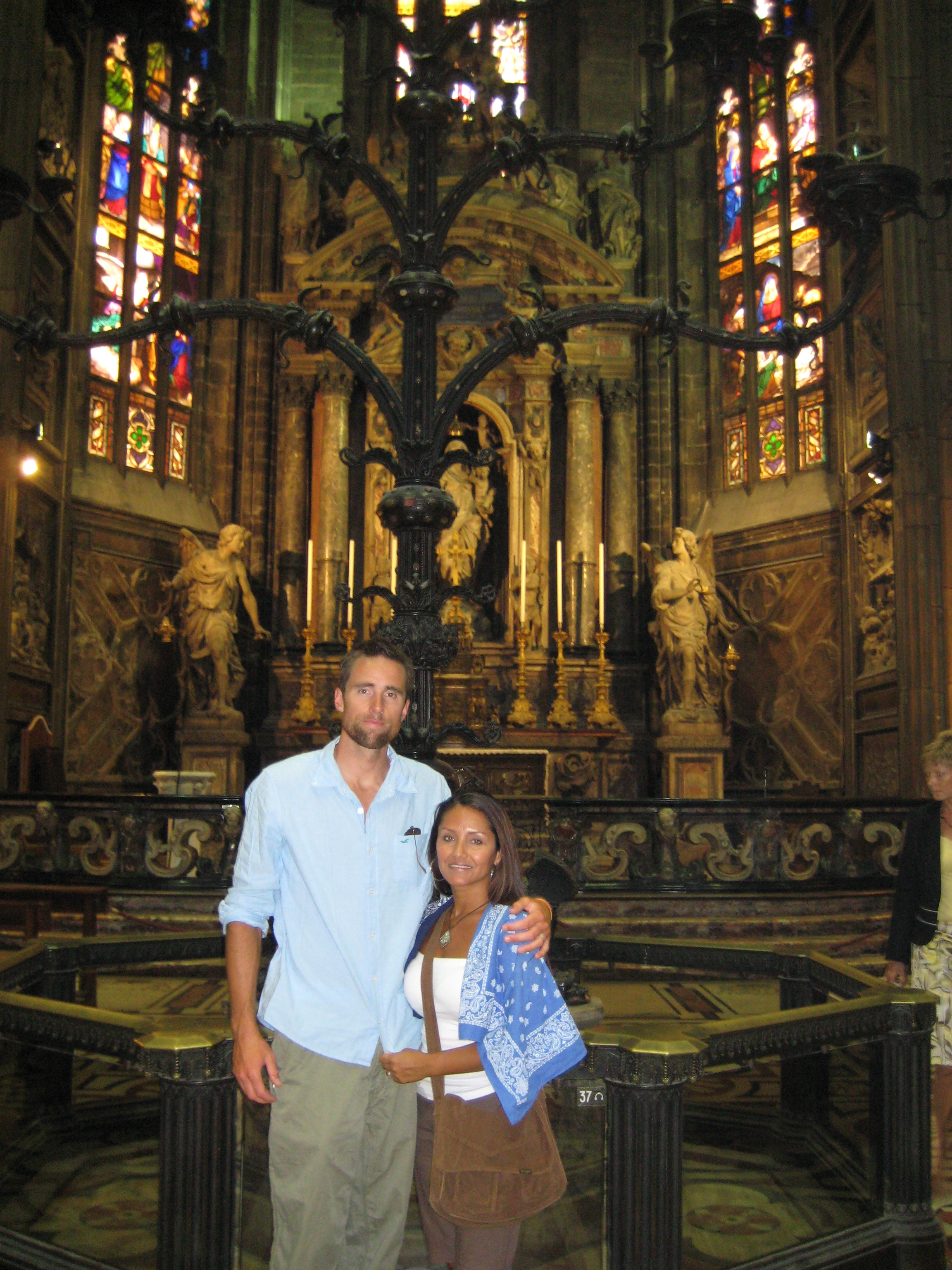 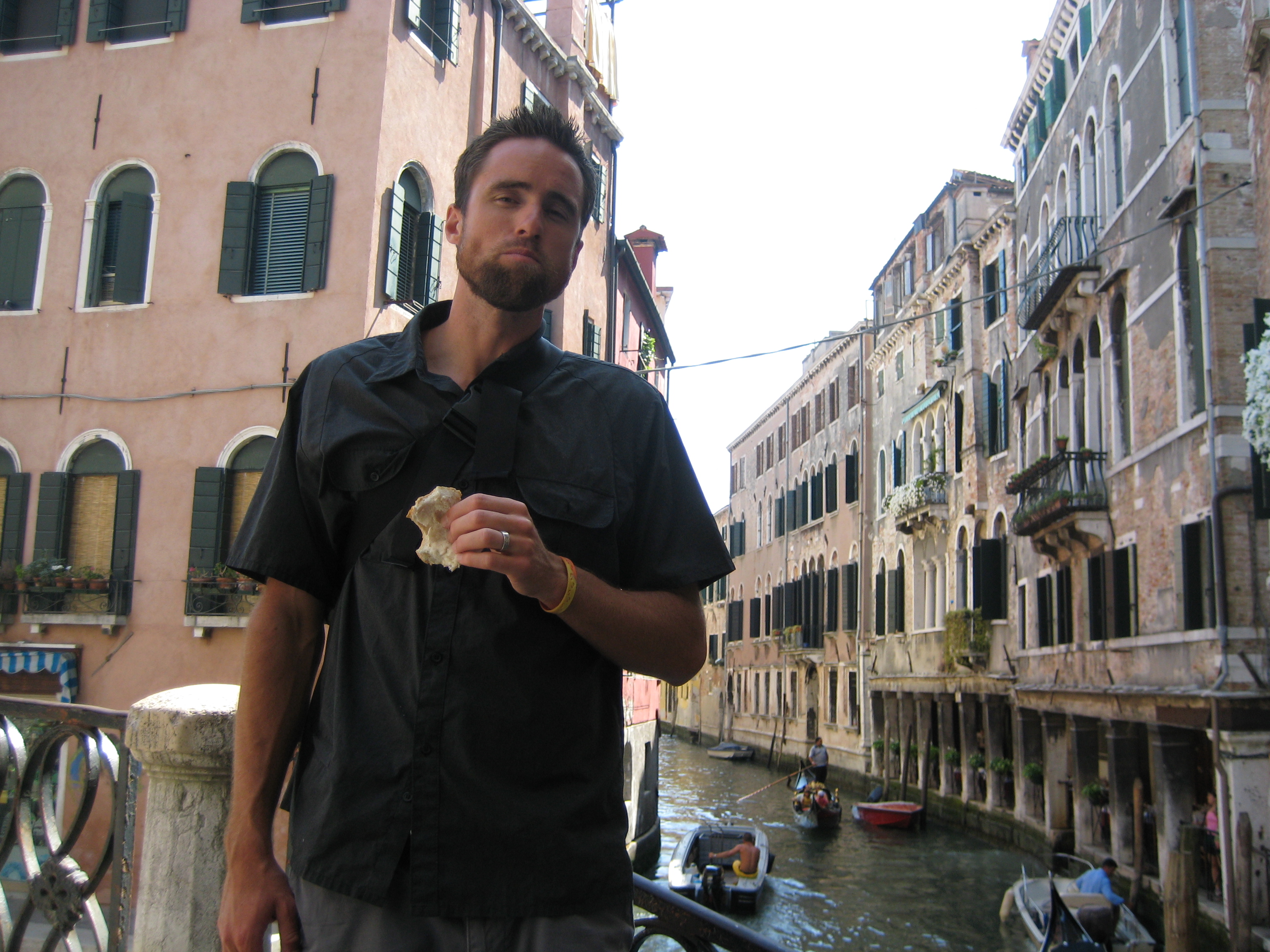 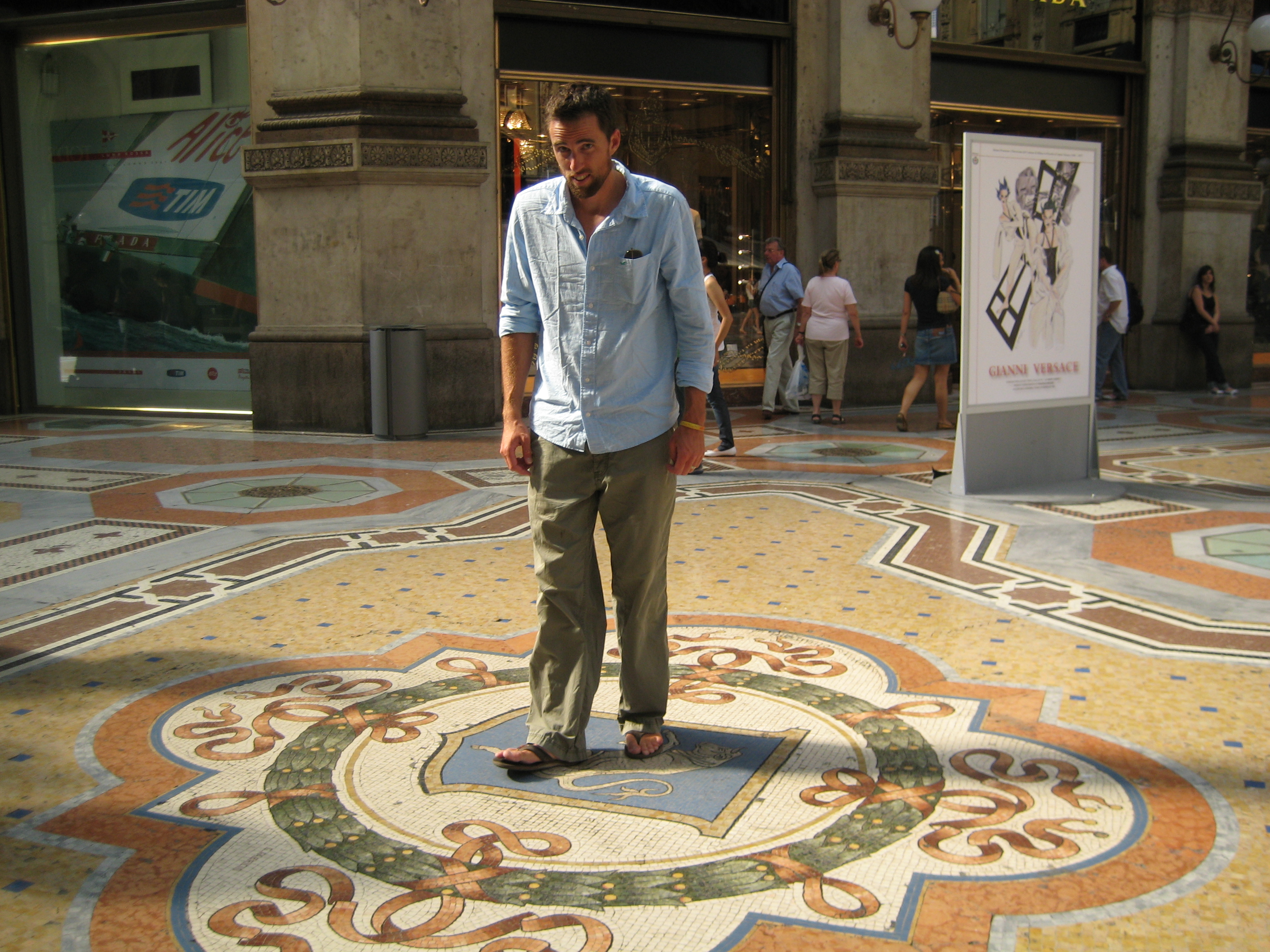 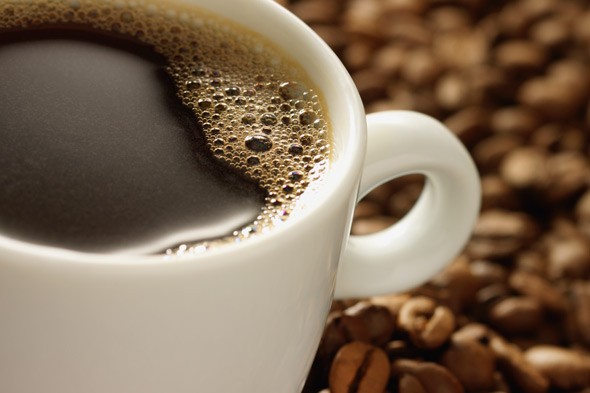 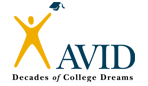 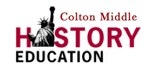 Introductions...Who Are You?
Name
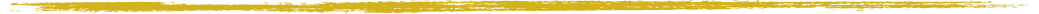 Table Teepee Instructions

On BOTH sides, use color to write your name large, in the middle, and in color.

On ONE side,write:
Top left – Which elementary school you attended
Top right – Your favorite school subject
Bottom left – Why AVID?
Bottom right – A symbol that represents your life, interests, passion, etc.

Choose 4 questions from the handout to respond to on the inside of your table teepee.
Set up 4 Seasonal Conversations
Hold 4 conversations, one with each Seasonal Conversation. (Introduce self, tell which question and how answered.)
Name
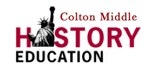 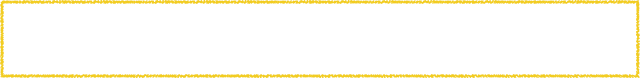 LG: Introduce ourselves and the course and review the importance of the binder.
First Day of School
Essential Question:  What are the binder requirements for an AVID student?
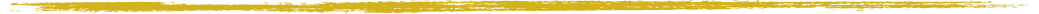 Study
Questions
Importance of the Binder
Read "The Importance of Your Binder" quietly to yourself, circling 5-10 key terms.
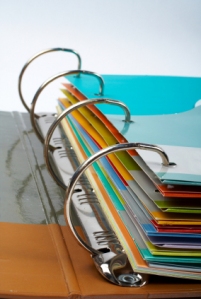 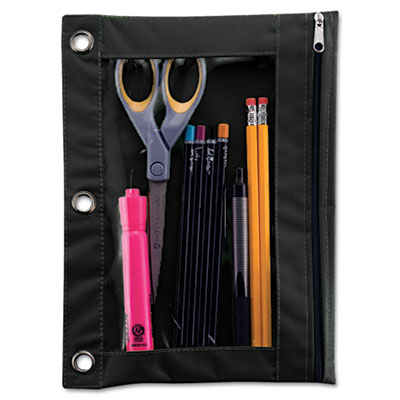 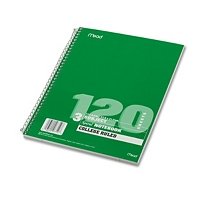 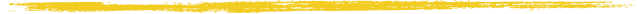 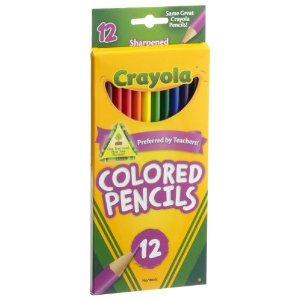 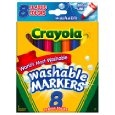 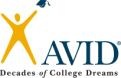 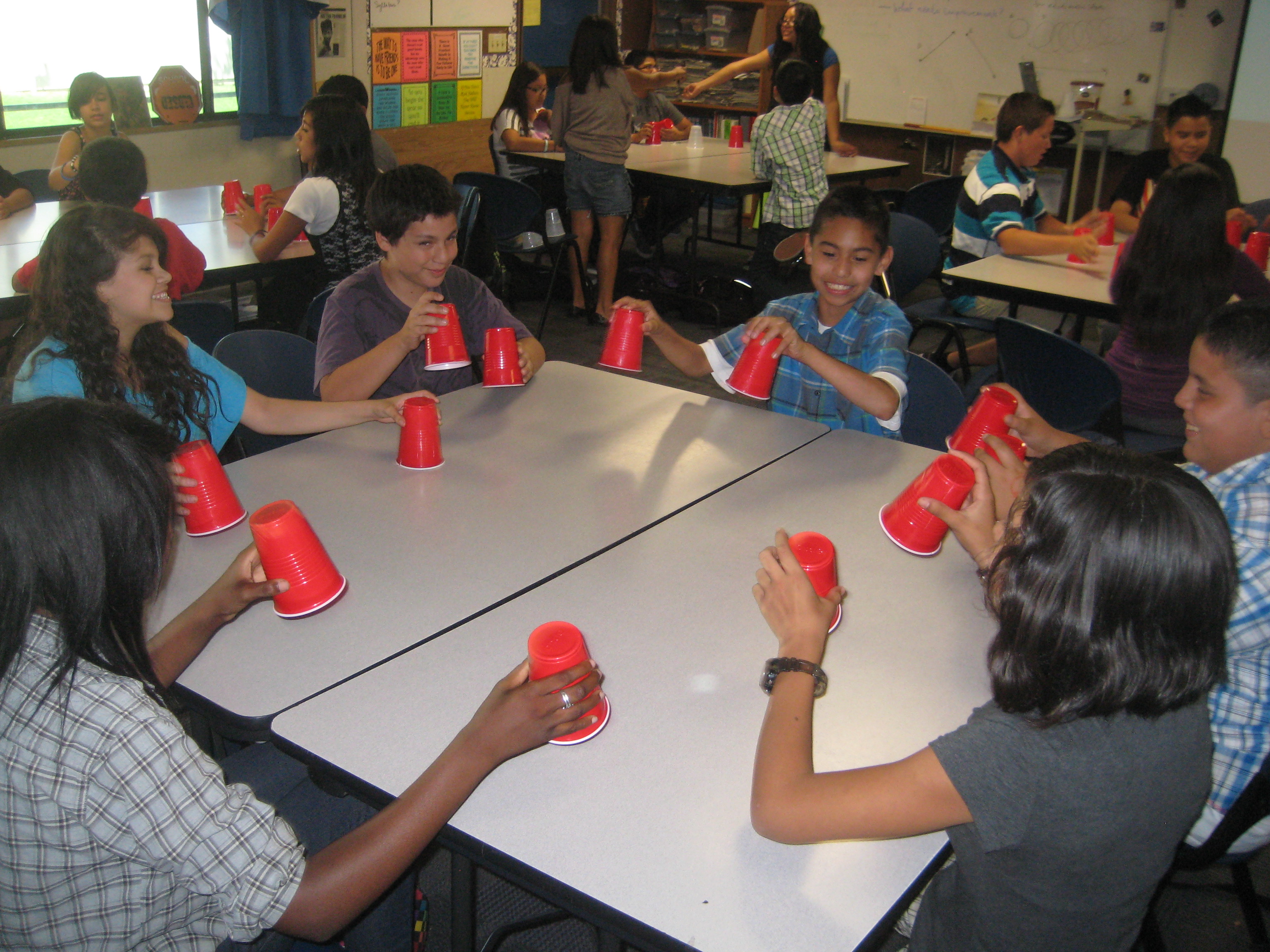 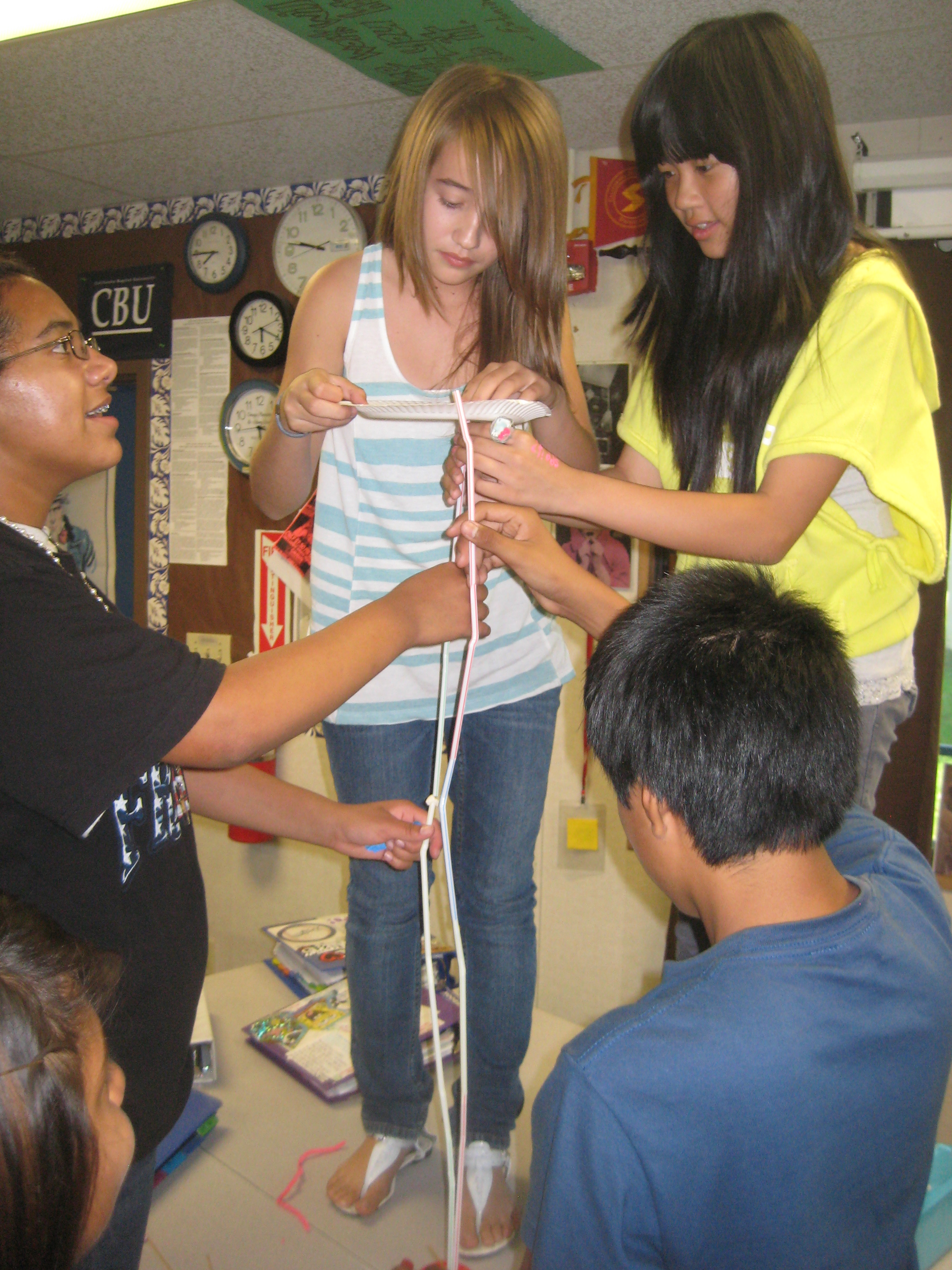 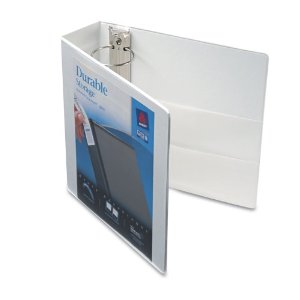 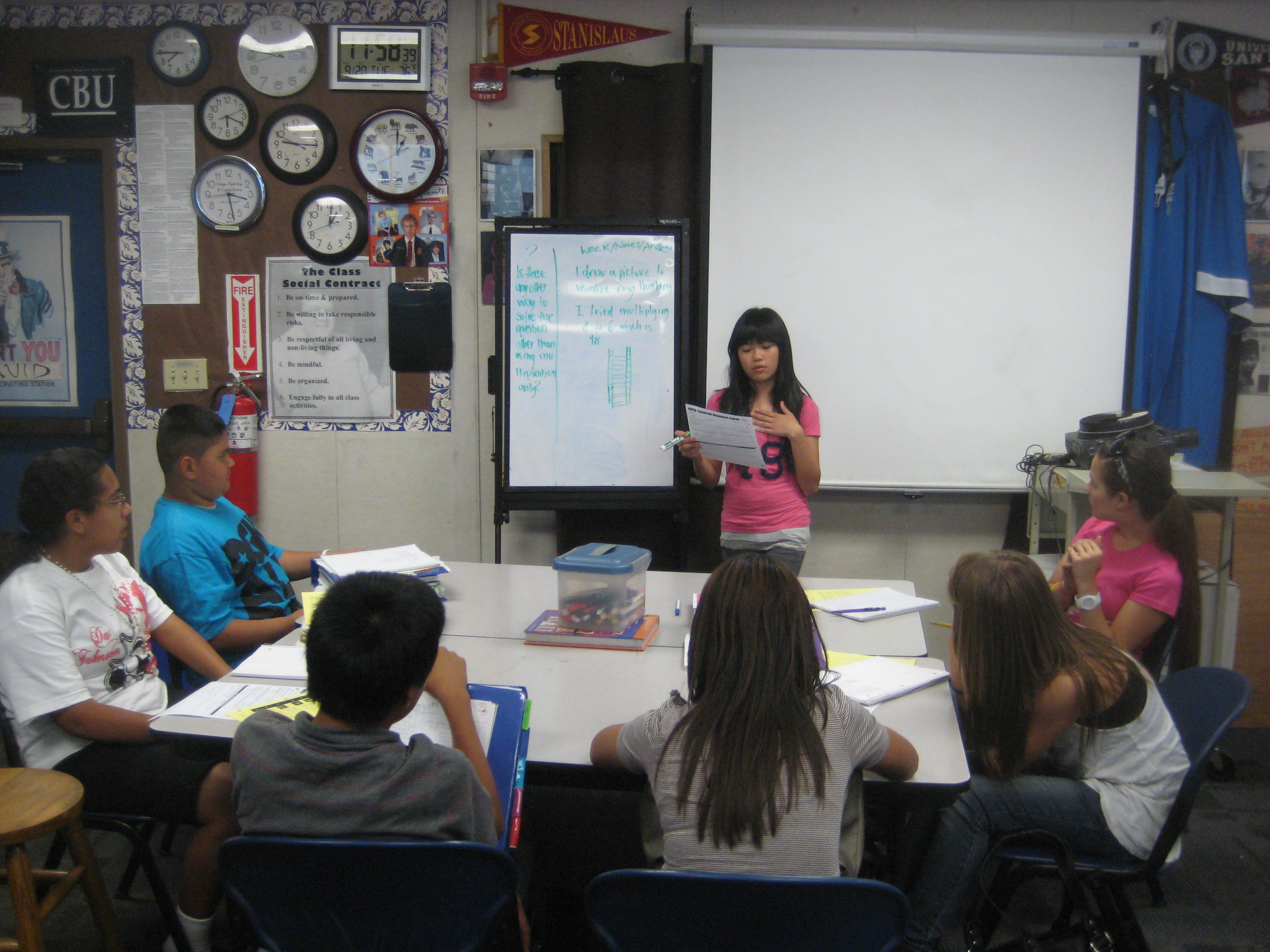 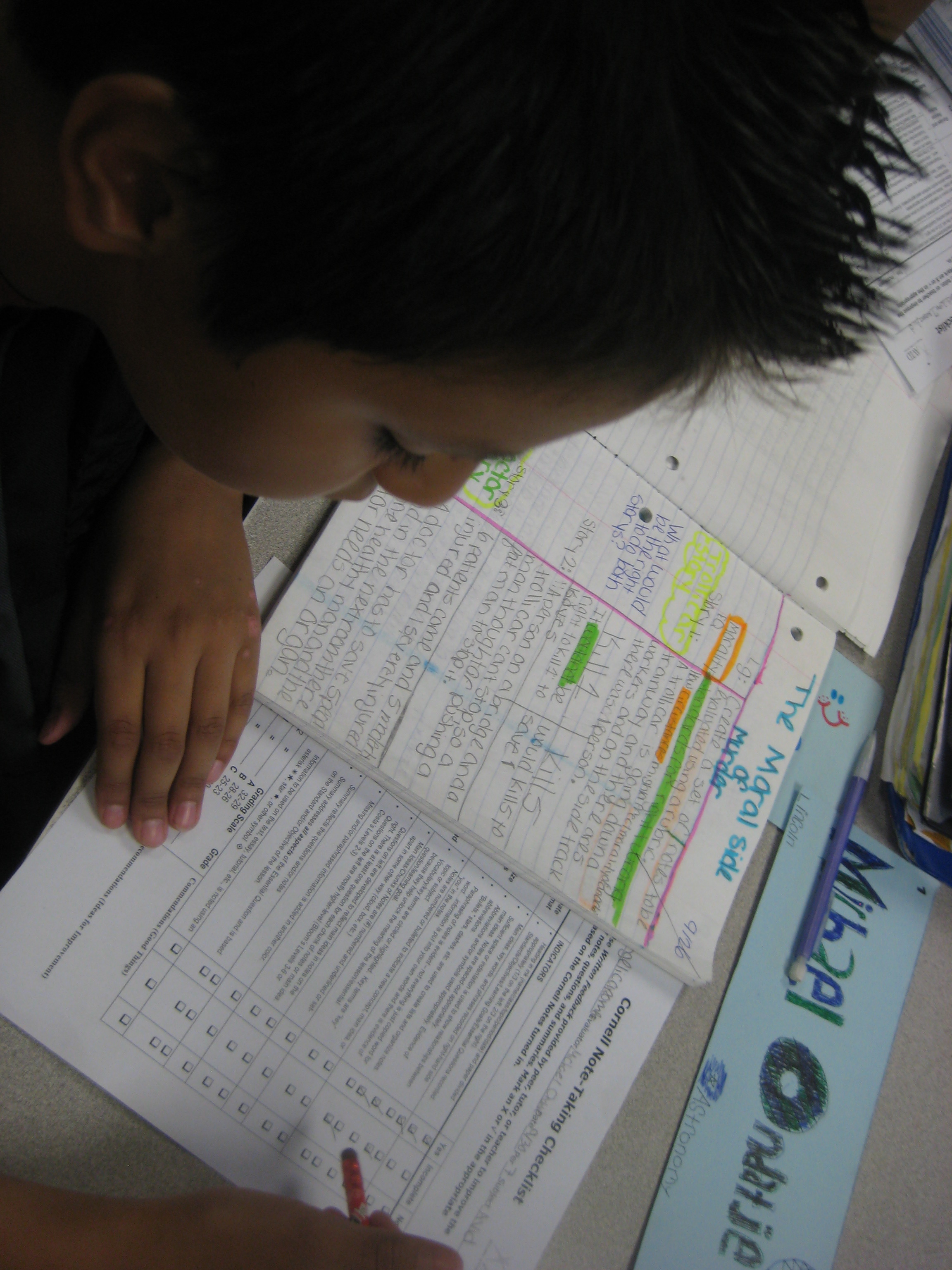 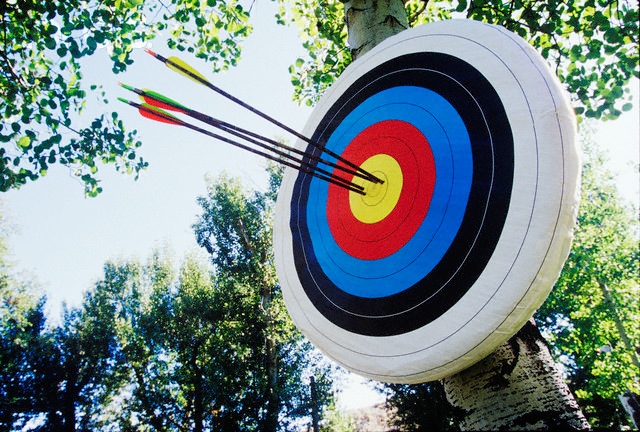 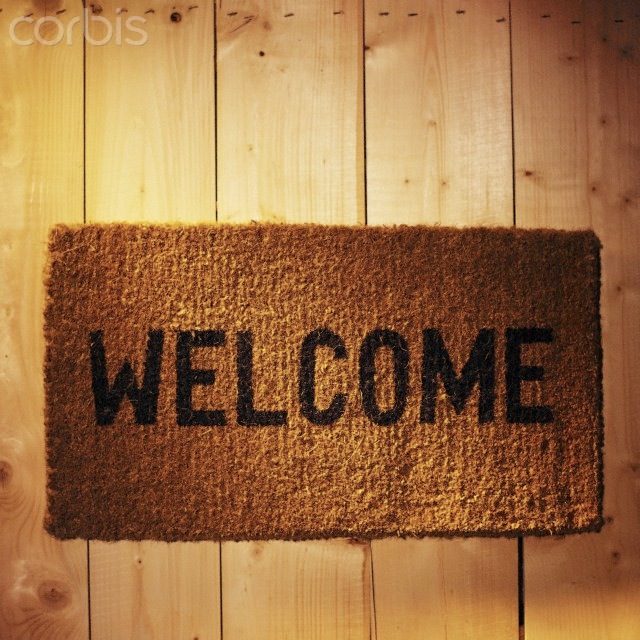 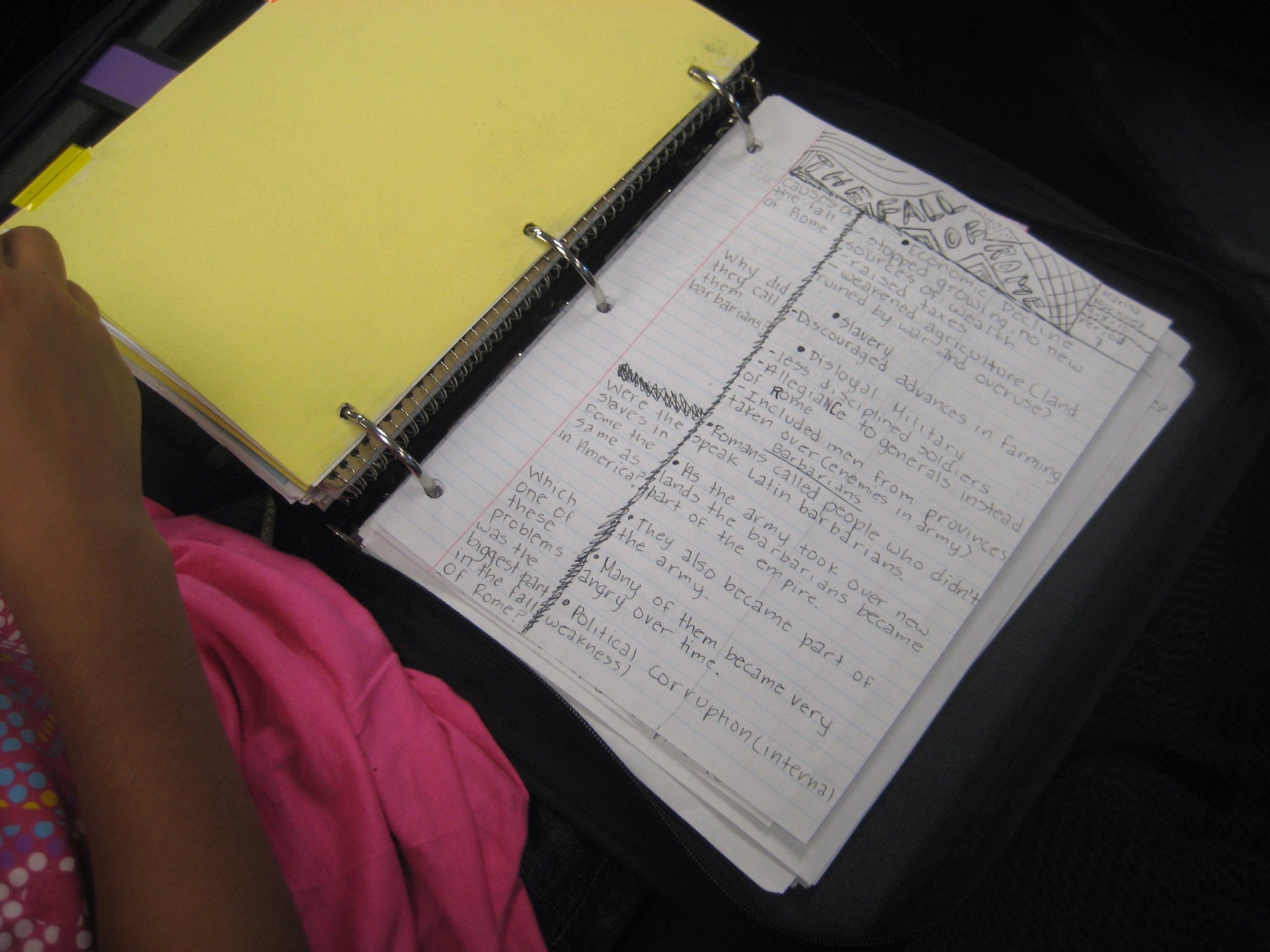 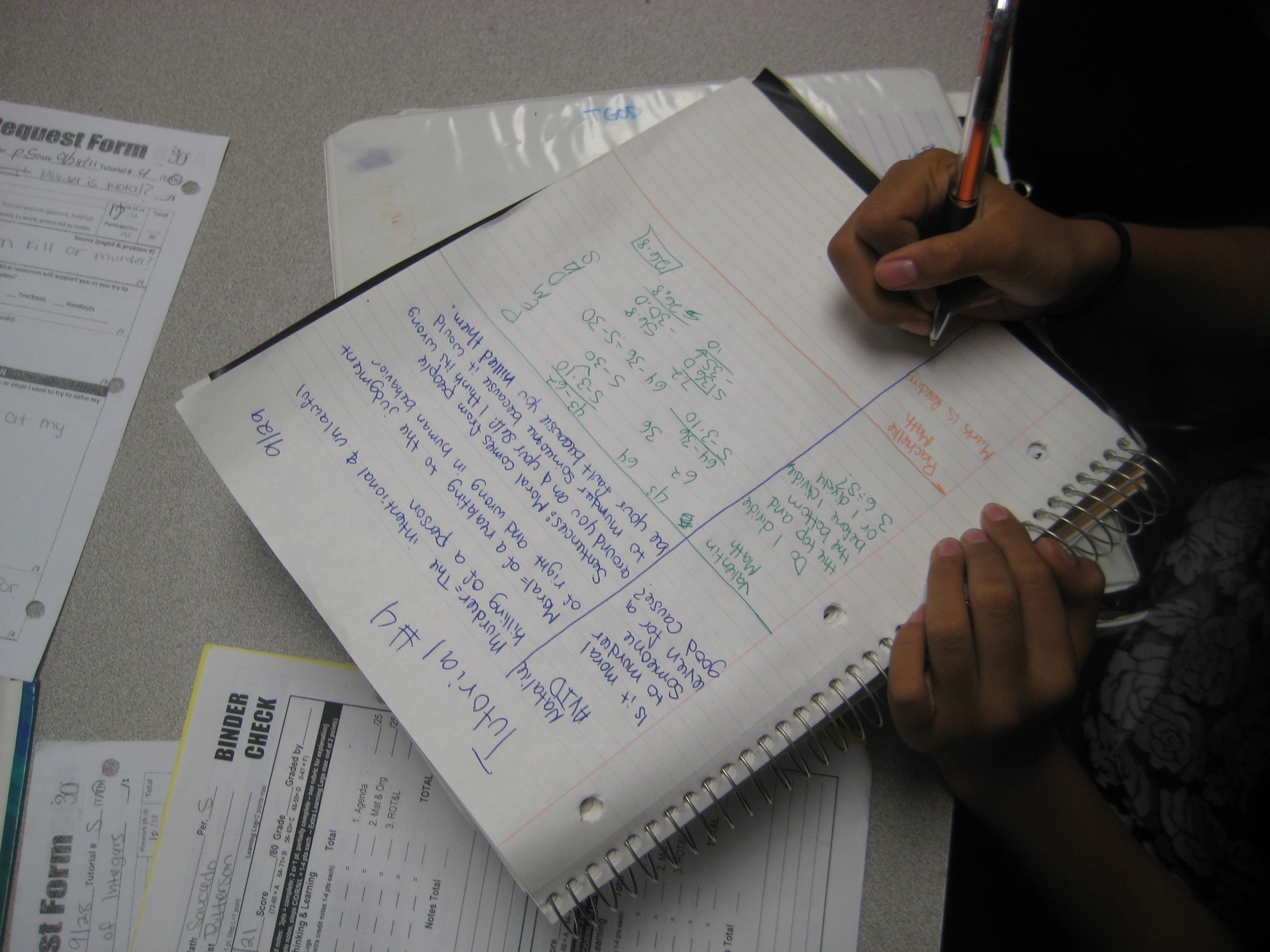 AVID Training Camp
LG: Become familiar with the mission of AVID and make connections between a training camp and what we will do in the 1st quarter.
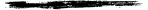 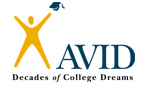 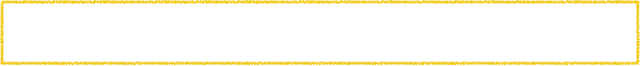 LG:  Become familiar with the mission of AVID and make connections between a training camp and what we will do in the 1st quarter.
Training Camp Overview
Essential Question: what is AVID and what will we be doing on AVID in the 1st quarter?
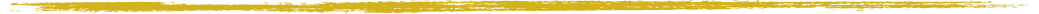 Study
Questions
A
V
I
D
dvancement
ia
ndividual
etermination
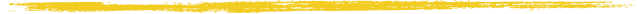 [L. avidus]: eager for knowledge
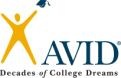 In a nutshell, AVID exists to help students become college-ready so they can live their college dream.
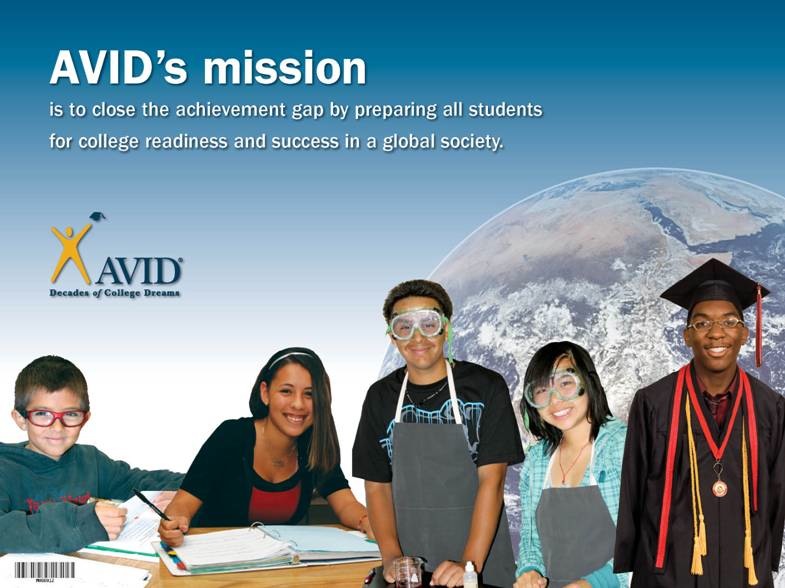 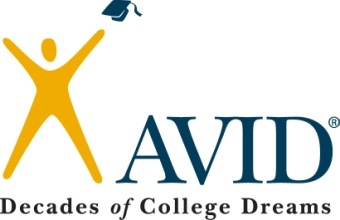 AVID Center. AVID Senior Data Collection. Study of 22,210 AVID Seniors, [Electronic Database]. (2009 - 2010).
Manhattan Institute, Education Working Paper 3. 2003. Greene, J.P., Forster, G. "Public High School Graduation and College Readiness Rates in the U.S.“  (The most recent national data available.)  *Filipino and Other not classified in Manhattan Institute study.
AVID Closes the Achievement Gap 
for ALL Students
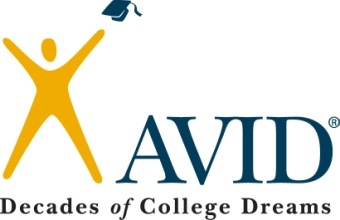 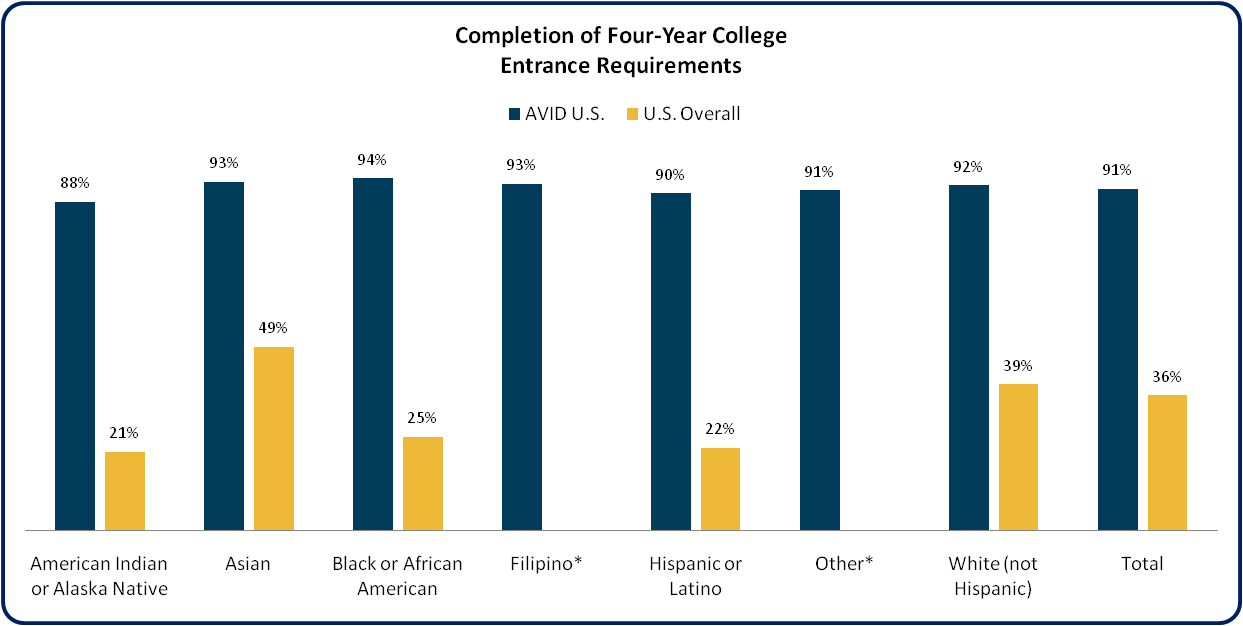 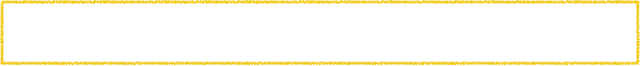 LG:  Become familiar with the mission of AVID and make connections between a training camp and what we will do in the 1st quarter.
First Day of School
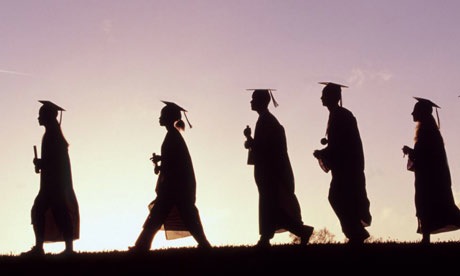 College Readiness
Achieving Your College Dream
Living a Life of Excellence
Essential Question: What are the AVID binder requirements and why is the binder soooooo important?
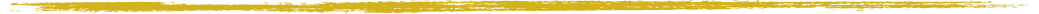 Study
Questions
Reach
Teach
Support

Tutorials
AVID ER
Personal
Development
Togetherness
Rigor

Writing
Inquiry
Collaboration
Organization
Reading
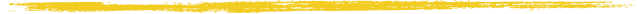 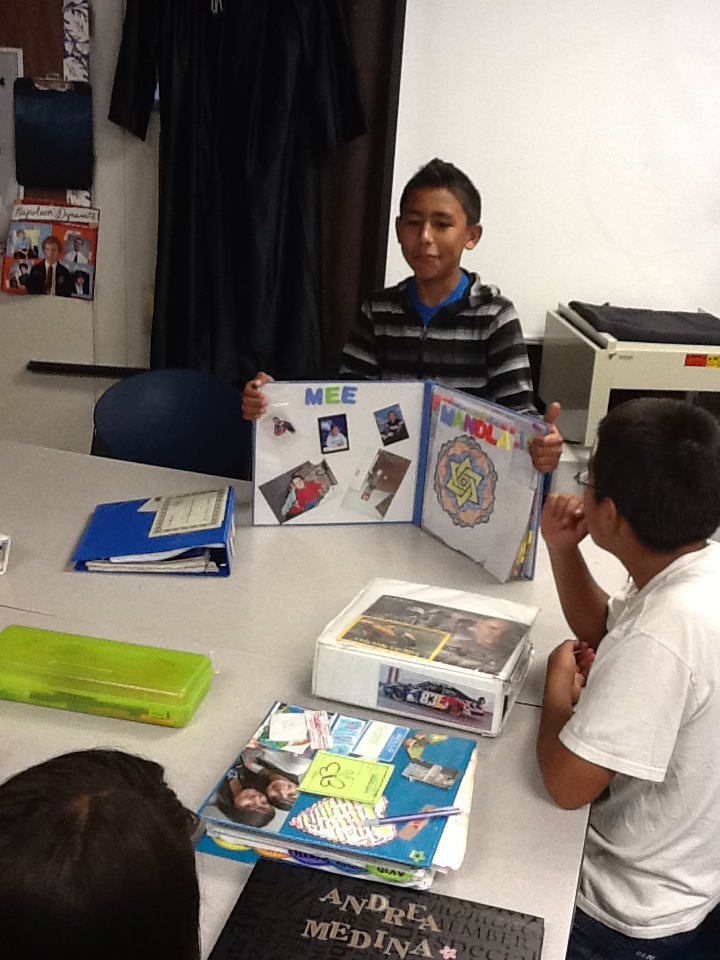 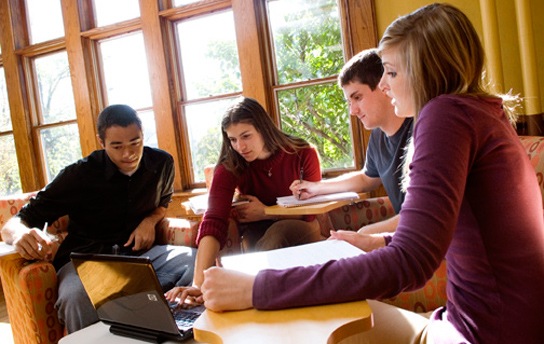 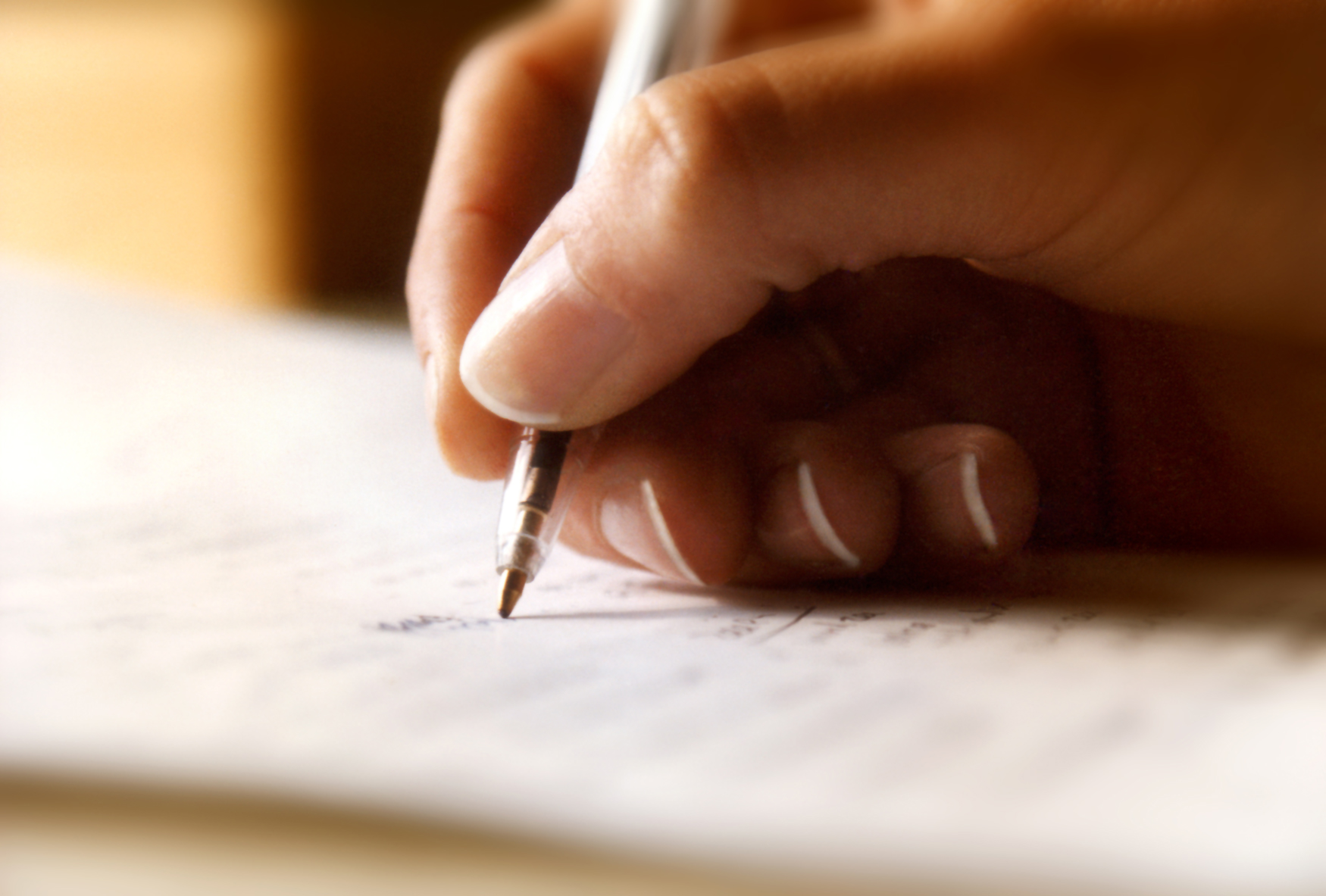 The Whole Student
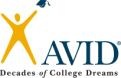 More than 30 years of success
In just over 30 years, AVID has become one of the most successful college-preparatory programs in America, and today reaches more than 425,000 students in approximately 4,800 schools in 48 states and 16 other countries/territories.
Since 1990, more than 110,000 AVID students have graduated from high school and planned to attend college.
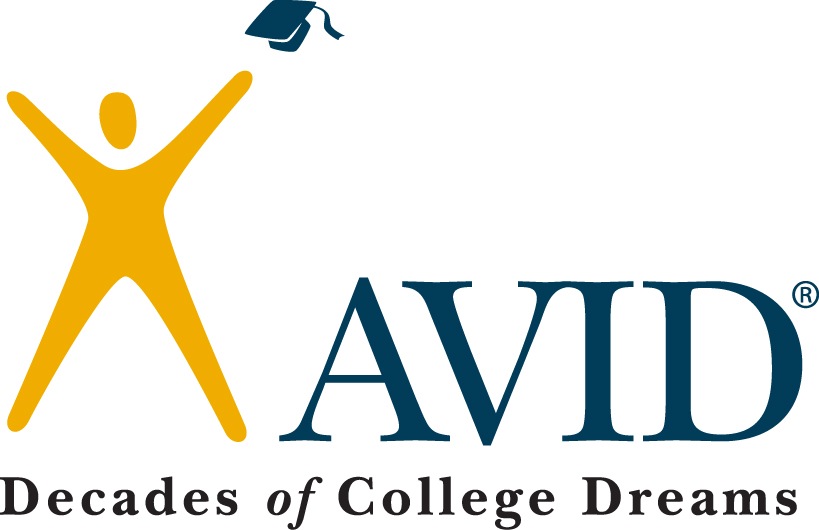 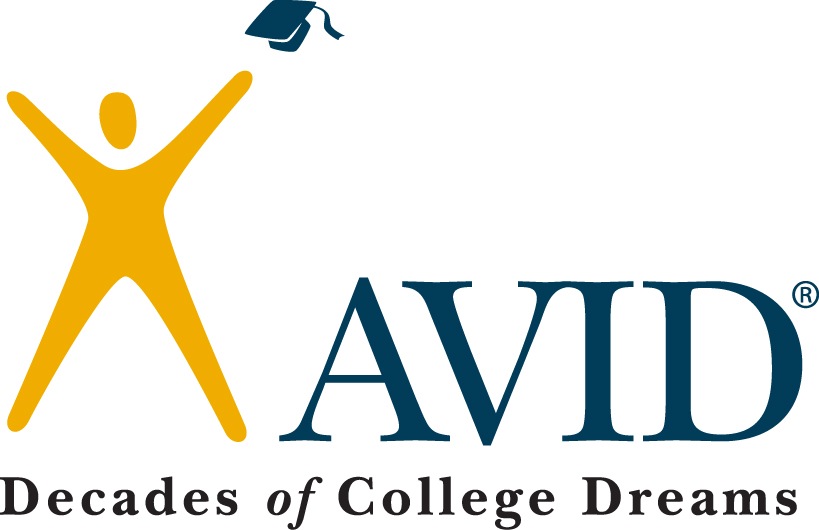 [Speaker Notes: AVID also has students in 24 postsecondary institutions.]
Where in the world is AVID?
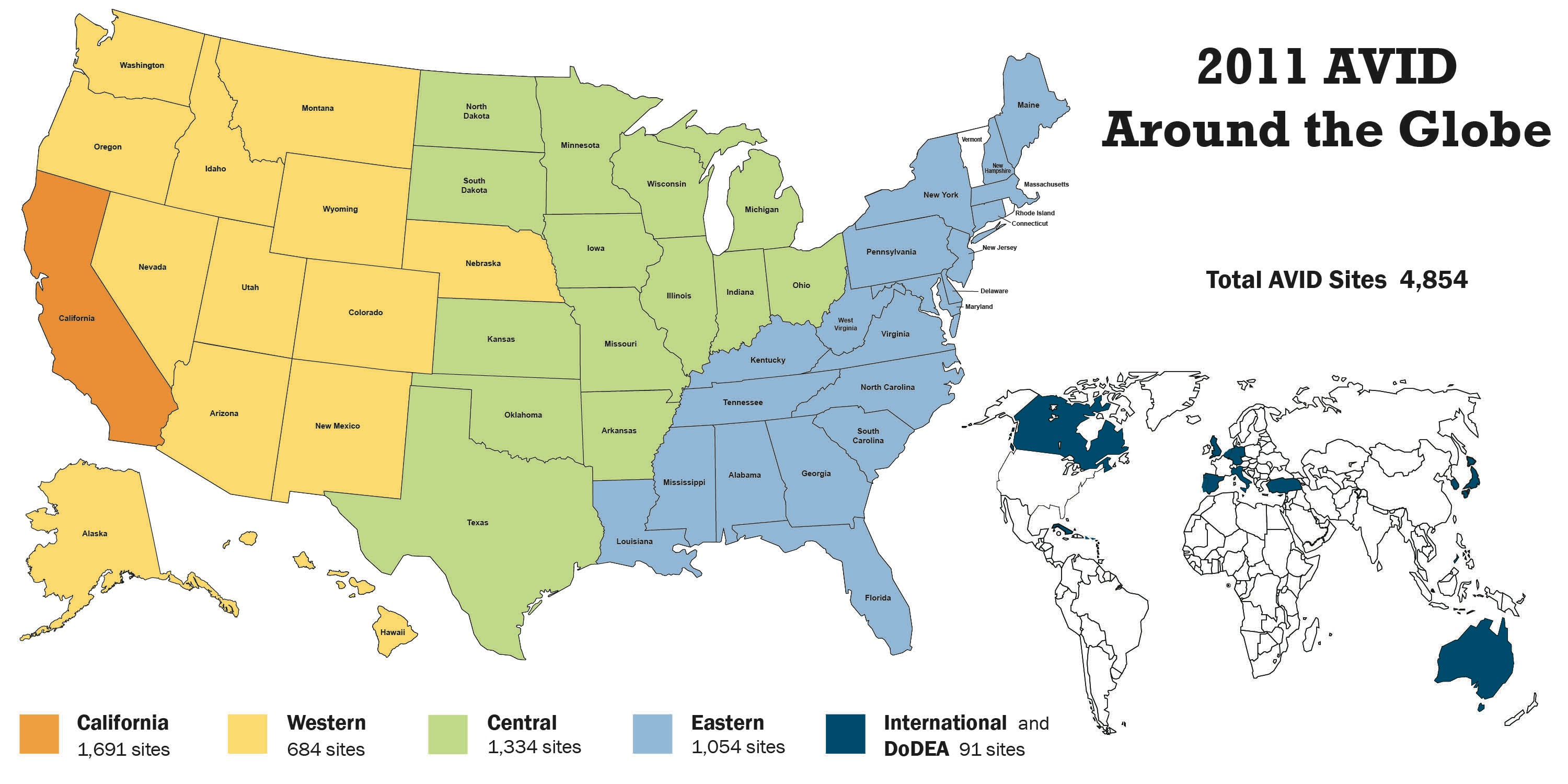 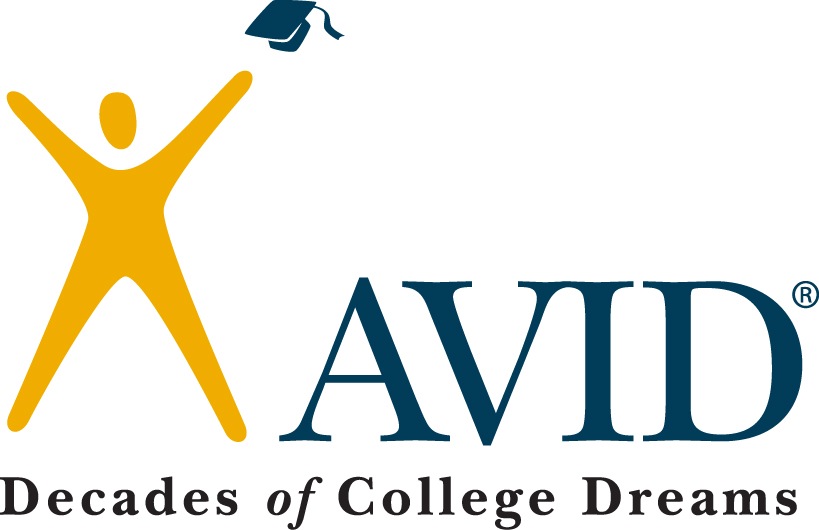 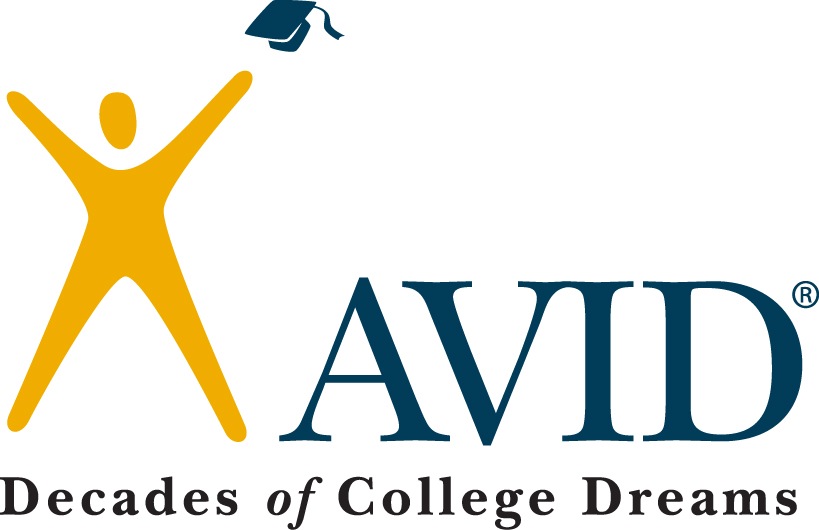 *Numbers as of 10/1/11
[Speaker Notes: [FROM SLIDE 3]: adopted by more than 4,800 schools in 48 states and 16 countries]
Demographics: 2011 AVID seniors
Parent’s Highest Level of Education
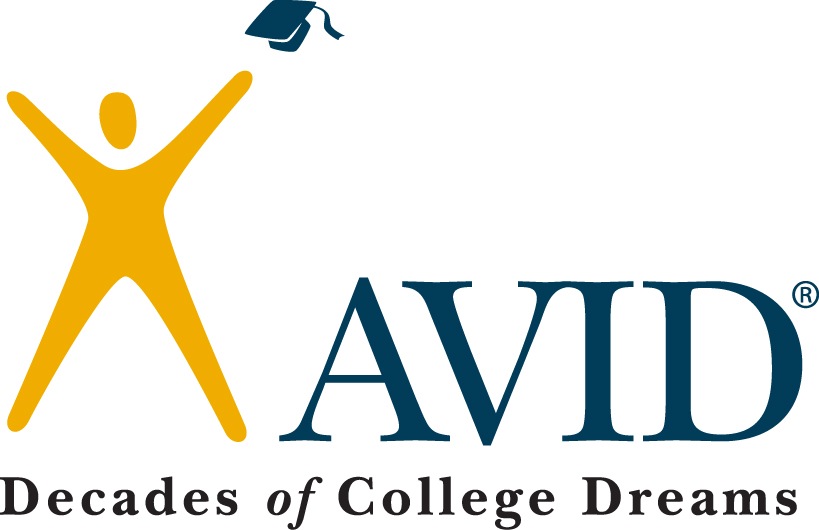 The rate of Latinos taking AP exams is over four times higher among AVID students than among U.S. students overall.
Ethnic breakdown of AP® test-takers
AVID Senior Data Collection 2010-2011, AVID Seniors Taking an AP Course, n = 26,407
COMPARATOR:  College Board AP Exams National Summary Report
http://www.collegeboard.com/student/testing/ap/exgrd_sum/2010.html
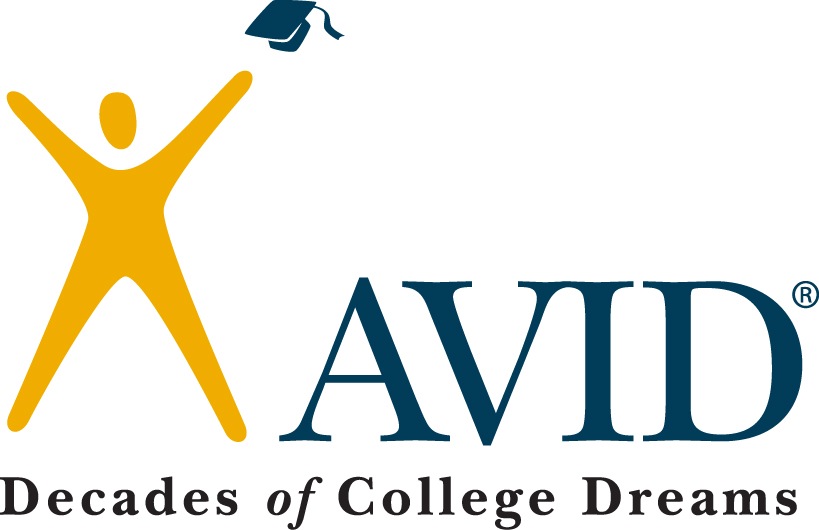 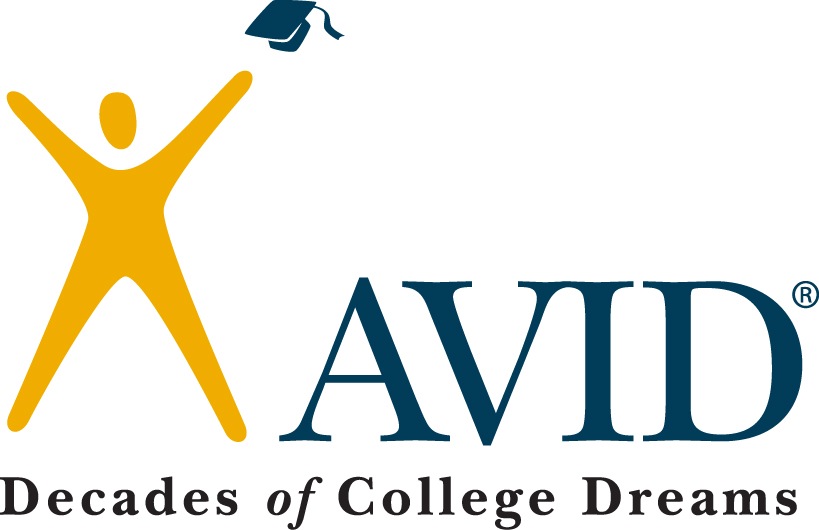 [Speaker Notes: Opening access to Advanced Placement courses for all students, regardless of ethnicity or economic background, is essential to leveling the academic playing field. AVID students, who take many AP tests every year, show greater ethnic diversity than AP test-takers do overall. The proportion of Latinos taking AP exams is over four times higher among AVID students than among U.S. students overall. [IS THIS SUPPOSED TO SAY “FOUR TIMES GREATER THAN OTHER LATINOS OVERALL”? IF SO, I HAVE THE ARROW POINTED TO THE WRONG NUMBER AND THE STAT IS INCORRECT.] 

ALSO, I’VE MOVED THE DETAILED SOURCE INFORMATION OFF THE SLIDES AND PUT IT INTO THE NOTES, LIKE SO:]
AVID students complete four-year college entrance requirements at a rate at least two times higher than 
the national rate.
Completing college-entrance requirements
AVID Senior Data Collection 2010-2011, AVID CA n = 15522; AVID TX n = 3923; AVID NC n = 709; AVID IL n = 1307; AVID FL n = 1117
COMPARATOR: U.S. Overall: The Manhattan Institute for Policy Research, Center for Civic Innovation, Education Working Paper No. 8 February 2005, Jay P. Greene and Marcus A. Winters
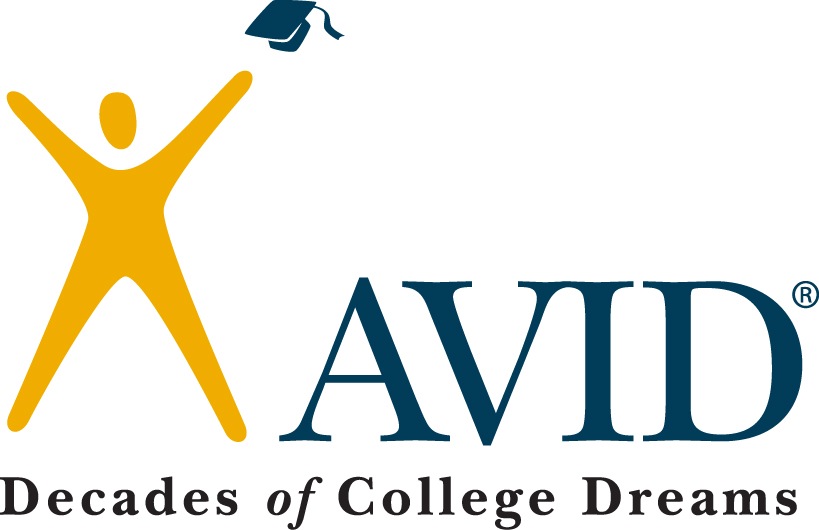 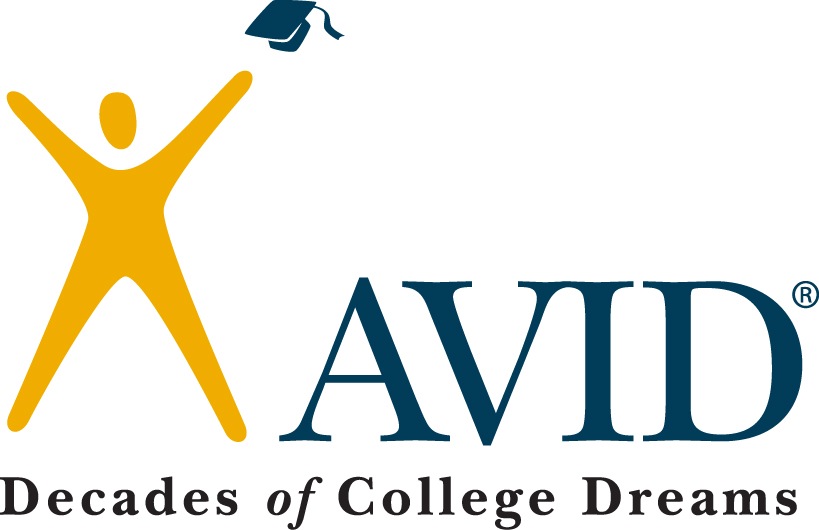 This Year You Will...
Develop as readers and writers
Develop deep content knowledge
Know content specific strategies for reading, writing, thinking, and talking
Develop habits, skills, and behaviors to use knowledge     and skills
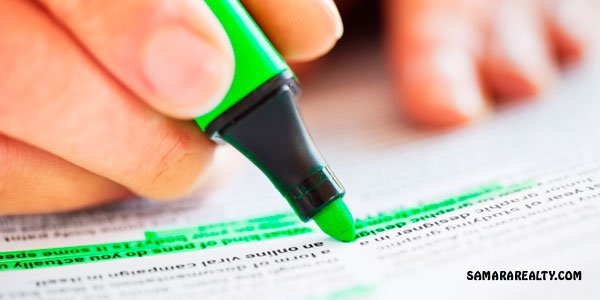 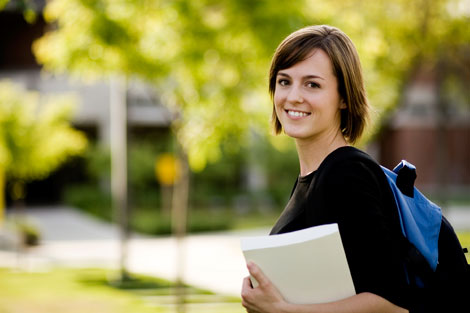 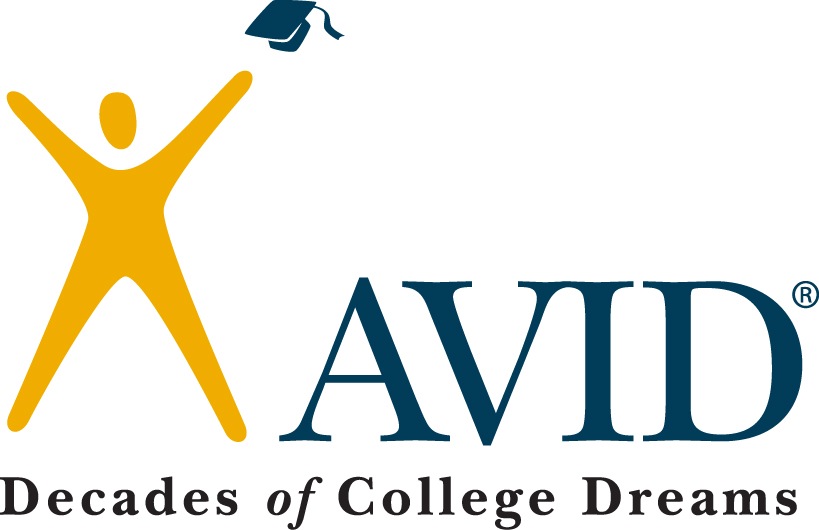 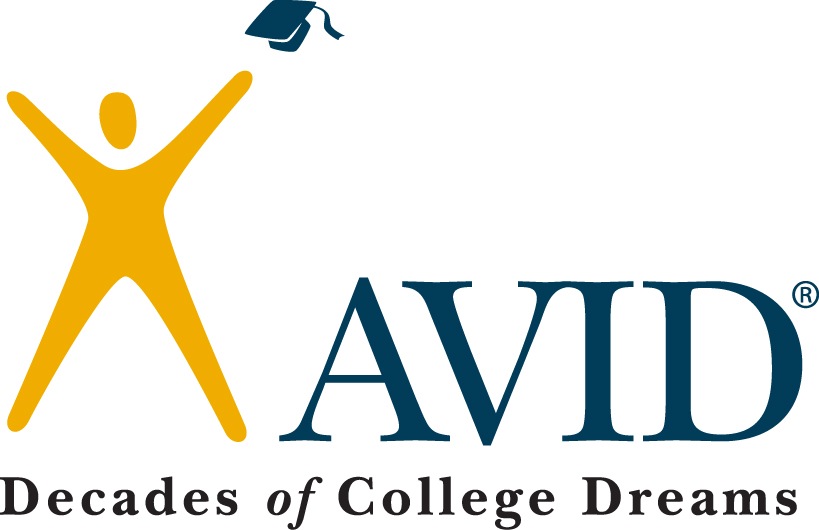 [Speaker Notes: To help all students do rigorous work and meet or exceed high standards in each content area, we must help students:]
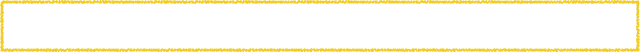 LG:
First Day of School
Essential Question: Insert essential question here.
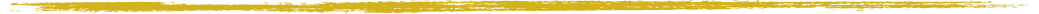 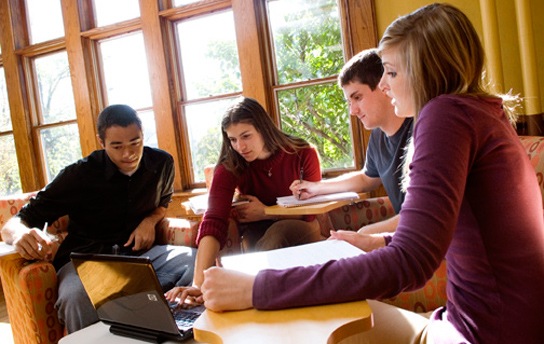 Study
Questions
Topic

Notes
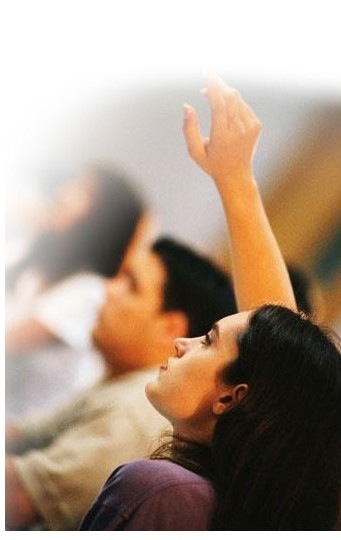 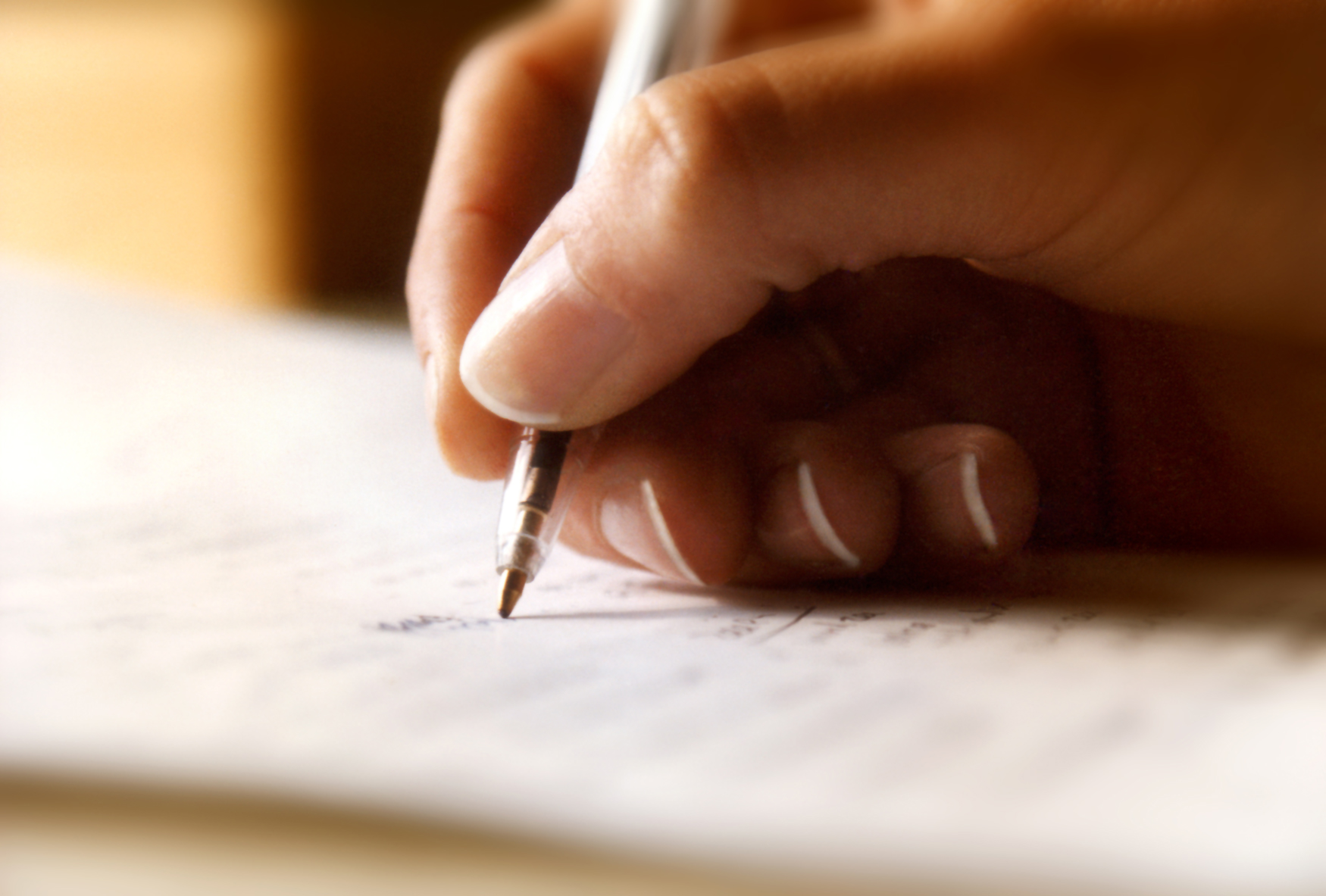 Instructions
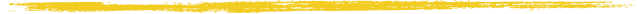 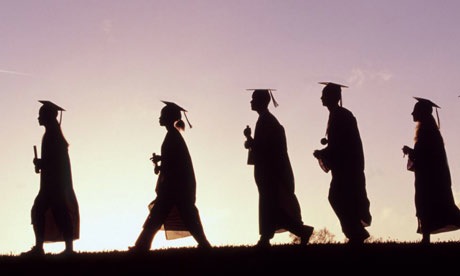 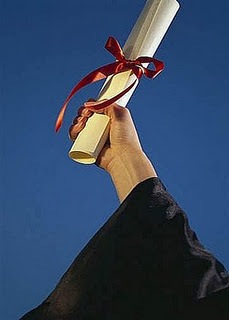 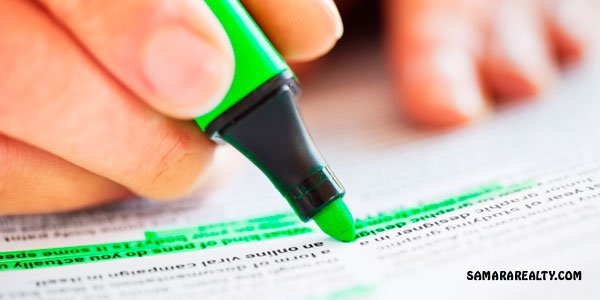 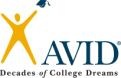 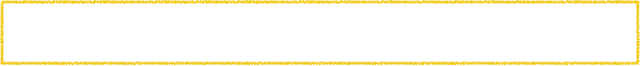 LG:  Become familiar with the mission of AVID and make connections between a training camp and what we will do in the 1st quarter.
AVID Training Camp
Essential Question: what is AVID and what will we be doing on AVID in the 1st quarter?
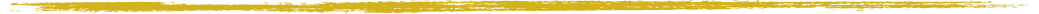 Study
Questions
Training Camp

What experiences do you have with training camp? Brainstorm in your notes everything your table knows about training camp.

2. What is the goal/are the goals of training 
    camp?
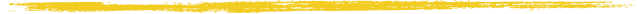 We will use the theme/analogy of training camp to define or work in the first quarter.
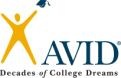 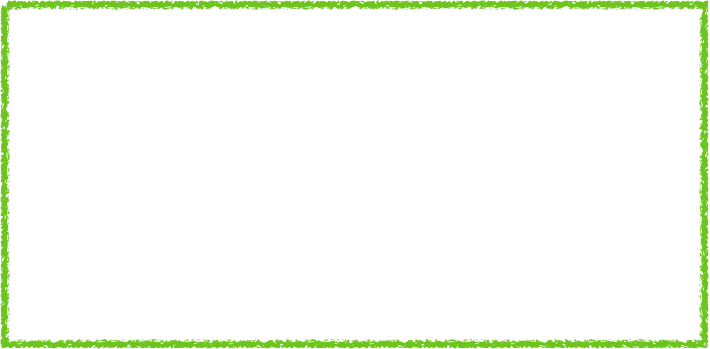 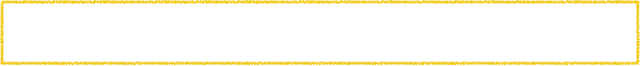 LG:  Become familiar with the mission of AVID and make connections between a training camp and what we will do in the 1st quarter.
What did the coach do @ training camp?
Why did he do it?
What were the results?  What changes did you see in the team?
What barriers did the coach and team face?
Training Camp Overview
Essential Question: what is AVID and what will we be doing on AVID in the 1st quarter?
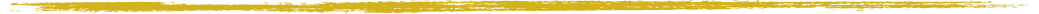 Study
Questions
Training Camp
As you watch this clip from the movie "Remember the Titans," keep track of of the various elements of training camp you see.  Keep in mind the telos (purpose/goal) of what they are doing.
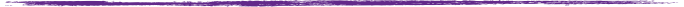 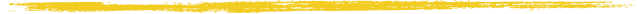 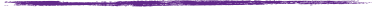 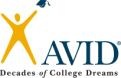 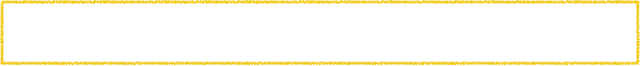 LG:  Become familiar with the mission of AVID and make connections between a training camp and what we will do in the 1st quarter.
AVID Training Camp
Essential Question: what is AVID and what will we be doing on AVID in the 1st quarter?
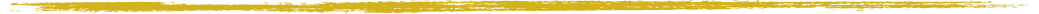 Study
Questions
Philosophical Chairs

The coach (Coach Boone) is too hard on the players.
Instructions
Do you agree or disagree with this statement?  Explain your response in your notes.
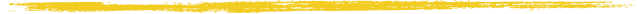 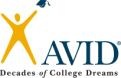 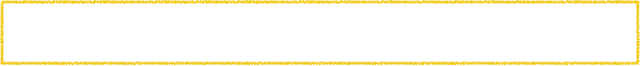 LG:  Become familiar with the mission of AVID and make connections between a training camp and what we will do in the 1st quarter.
AVID Training Camp
Essential Question: what is AVID and what will we be doing on AVID in the 1st quarter?
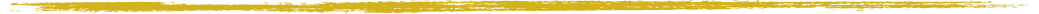 Study
Questions
AVID Essentials

Cornell Notes

Tutorials

Binder Organization and Evaluation

Group Identity
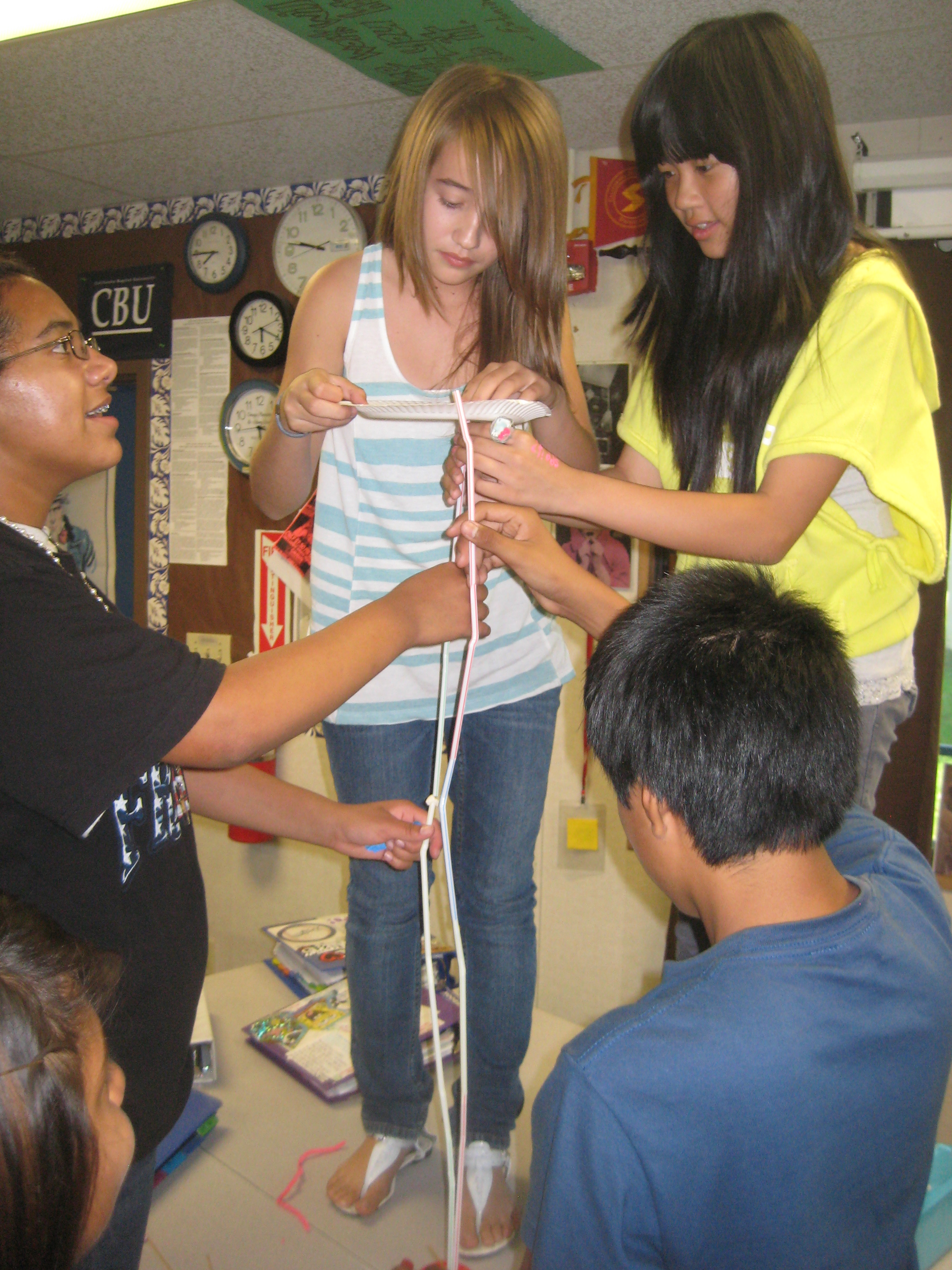 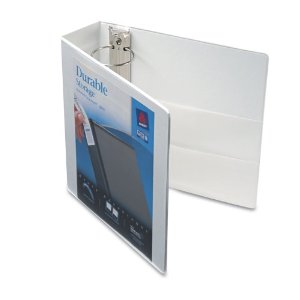 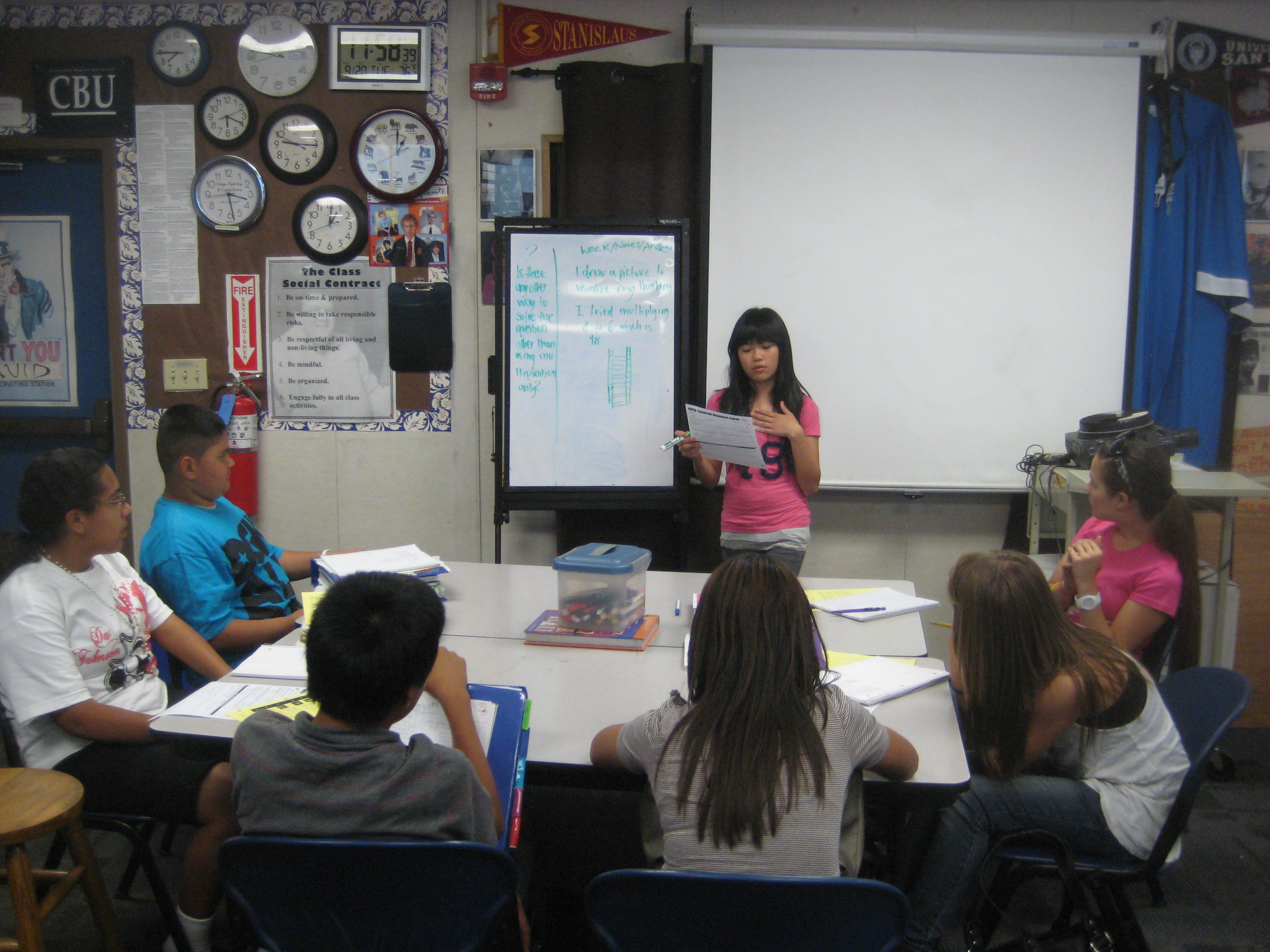 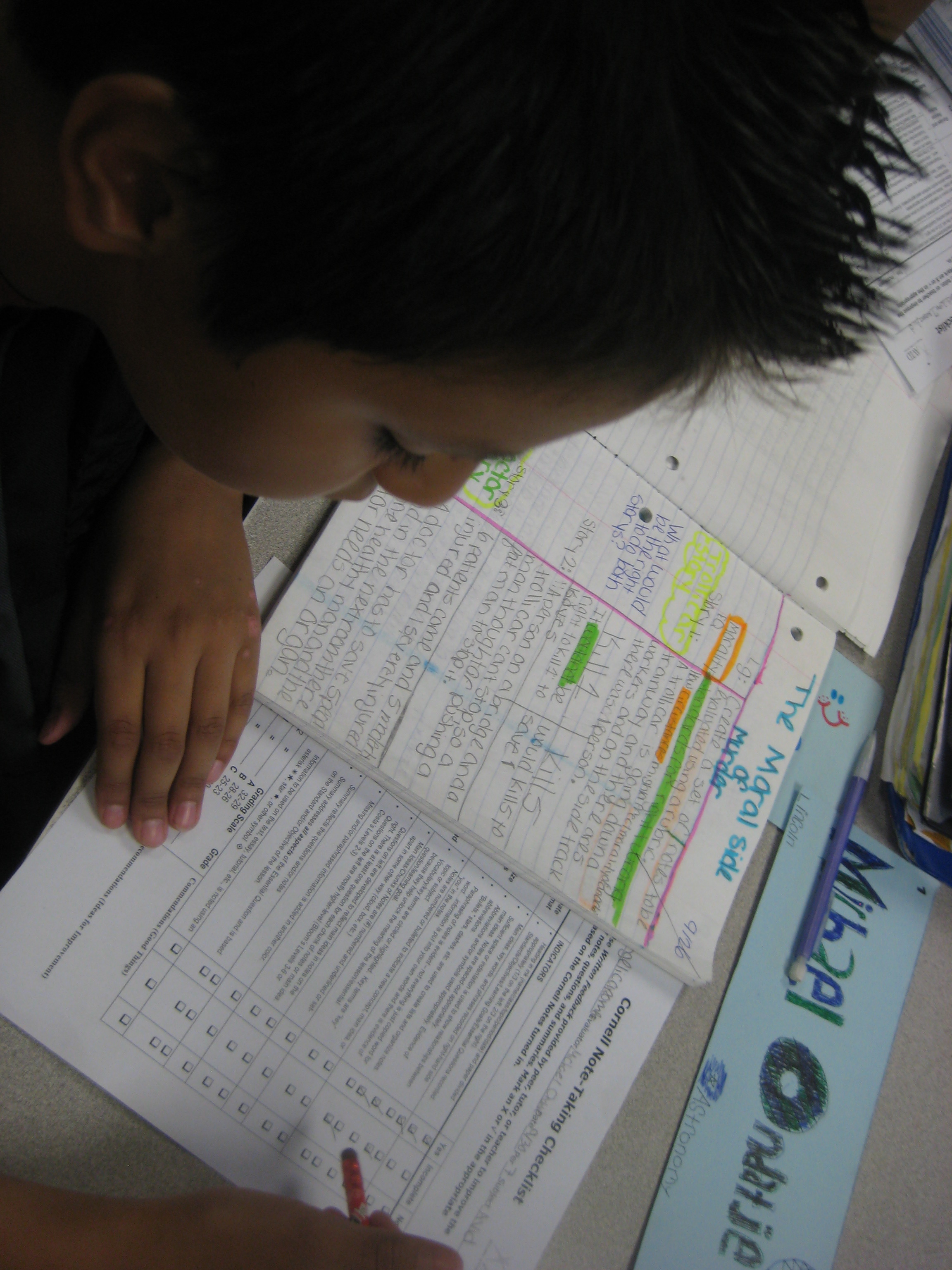 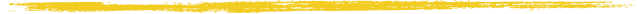 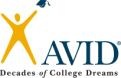 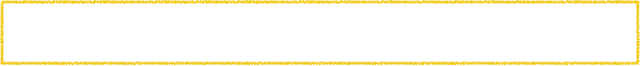 LG:  Become familiar with the mission of AVID and make connections between a training camp and what we will do in the 1st quarter.
AVID Training Camp
Essential Question: Insert essential question here.
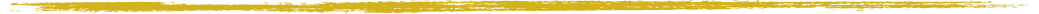 Study
Questions
A Typical Week in AVID

Notes
Instructions
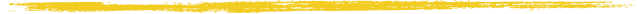 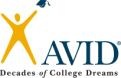 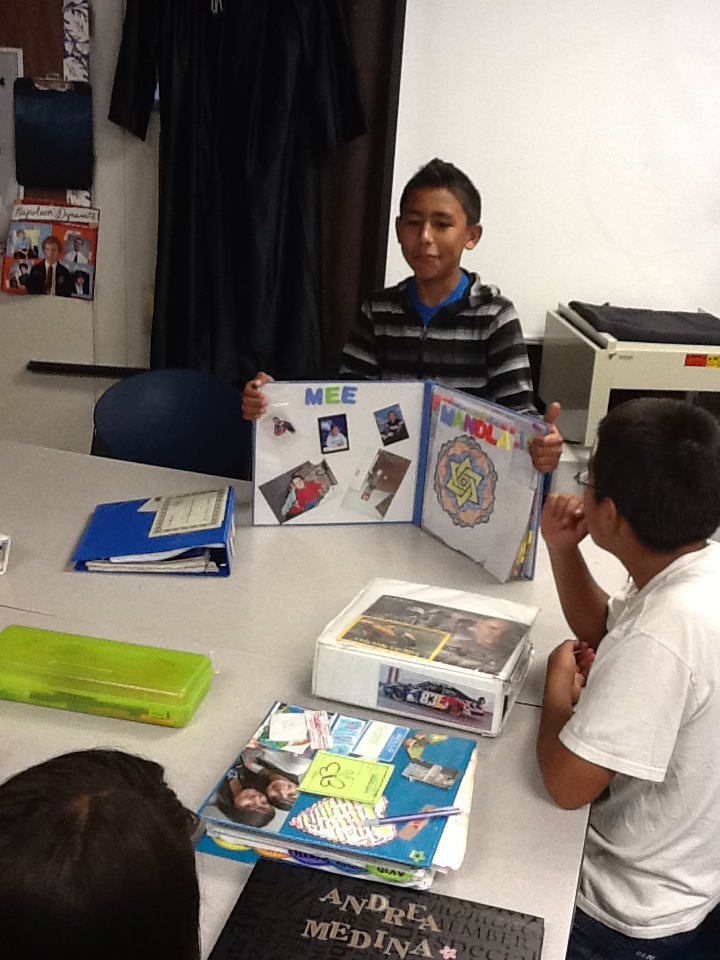 First Day of School
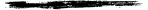 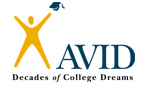 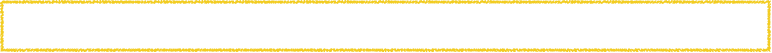 LG:
Lesson Title
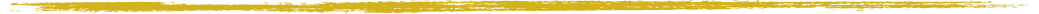 EQ: ?
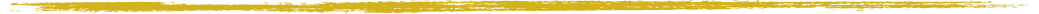 Study
Questions
Instructions:
Topic

Notes
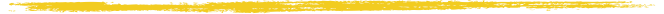 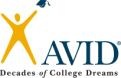 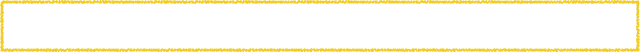 LG:
Lesson Title
Essential Question: Insert essential question here.
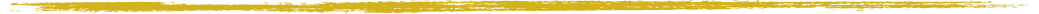 Study
Questions
Topic

Notes
Instructions
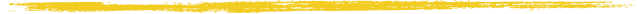 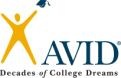 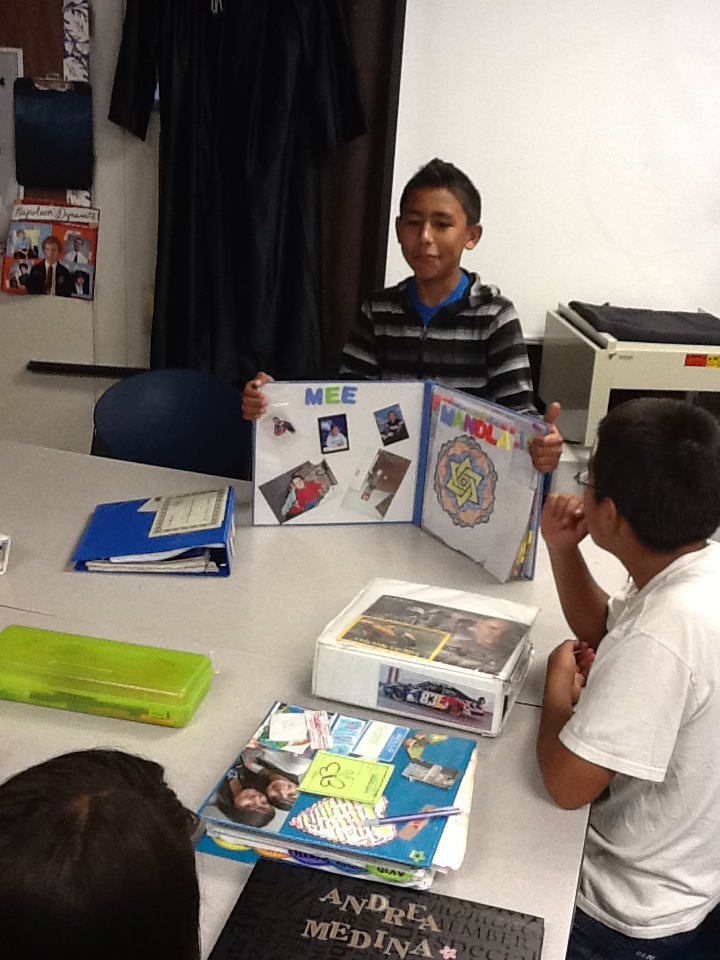 Lesson Title
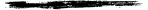 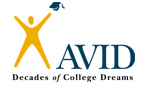 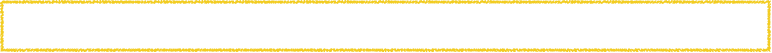 LG:
Lesson Title
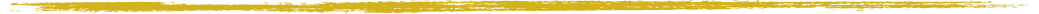 EQ: ?
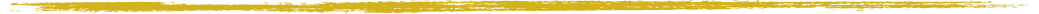 Study
Questions
Instructions:
Topic

Notes
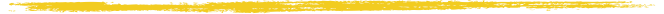 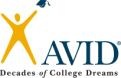 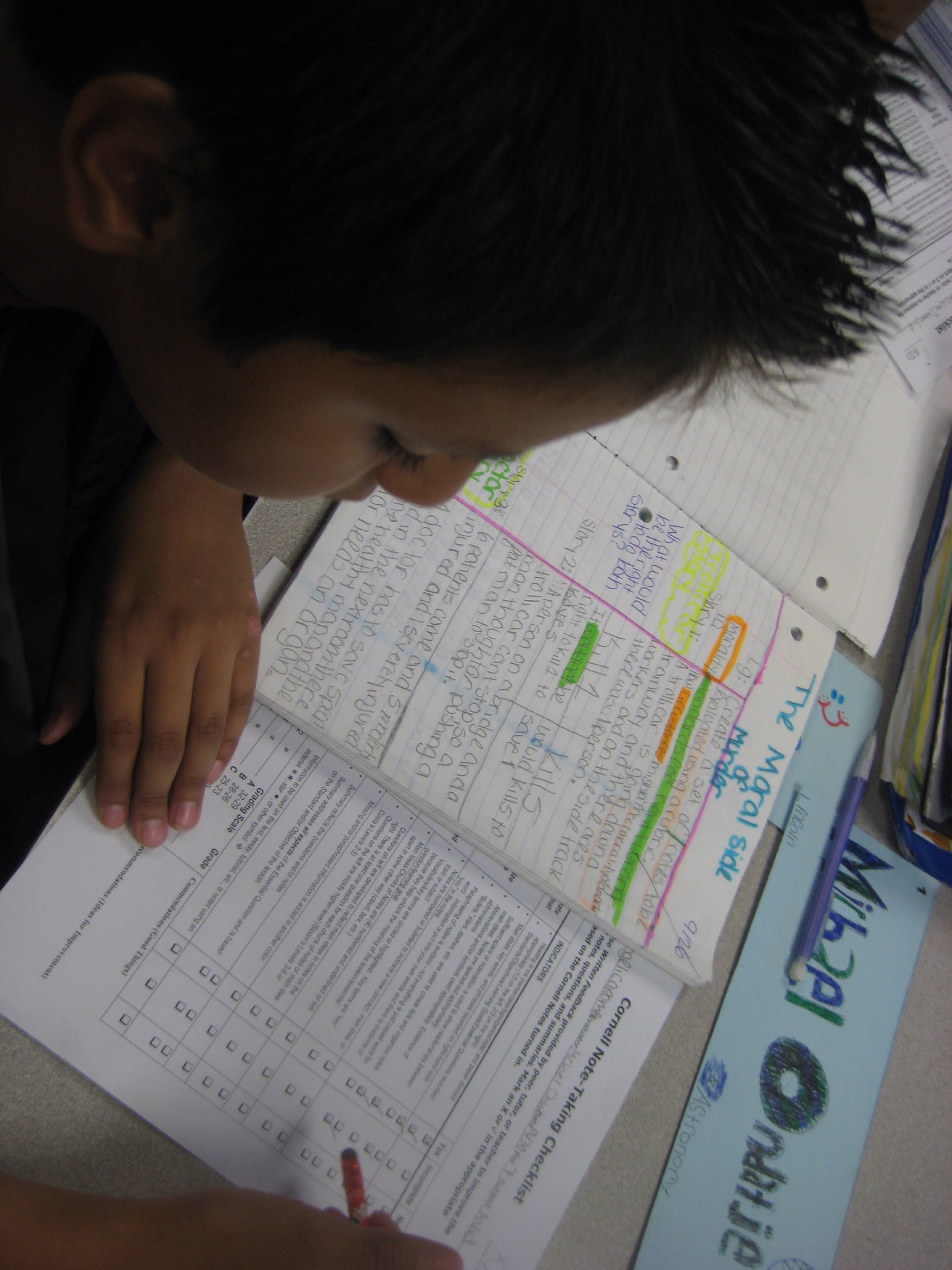 How ToTake Cornell Notes
LG: Describe the steps used to take Cornell Notes.
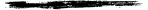 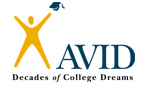 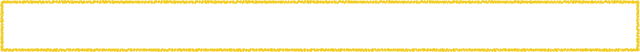 LG: Describe the steps used to take Cornell Notes.
How To Take Cornell Notes
Essential Question: Insert essential question here.
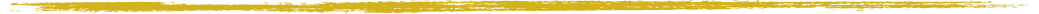 Study
Questions
Instructions
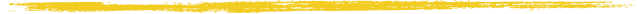 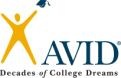 Quickwrite
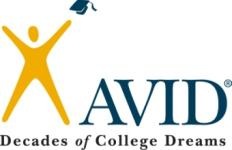 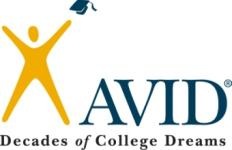 What is something at which you used to be good but now you’re not as good? 
Why aren’t you as good now?

	Write for three minutes on this topic.
Memorize These 10 Items
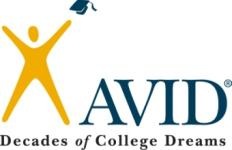 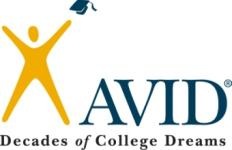 43
Notebook paper
Botany
War of 1812
Great Uncle
Bubble gum
Eraser
Mockingbird
William Shakespeare
Neon green
Quiz
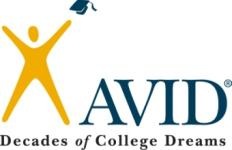 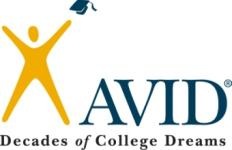 You have 30 seconds to study

Write down the 10 Items
The Curve of Forgetting
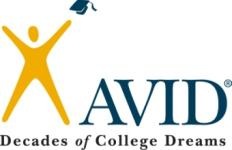 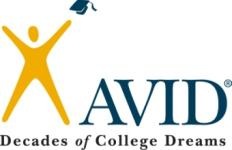 Instructions:  Read "The Curve of Forgetting."
As you read, think about the following questions:

  When it comes to remembering, what is the problem 
  and what is the solution?
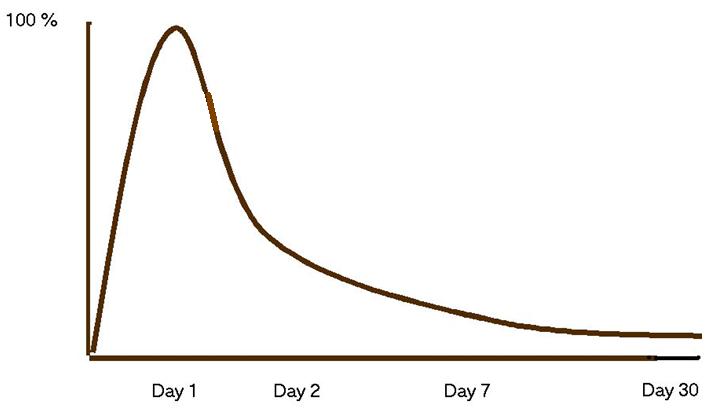 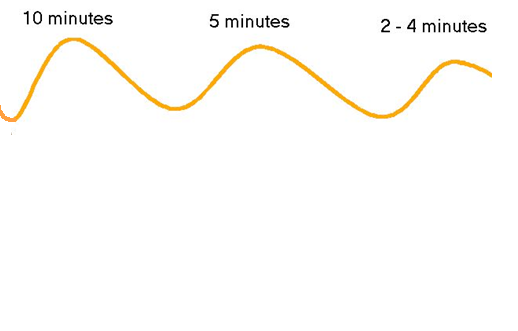 Percent
Retention
of 
Material
Elapsed Days
[Speaker Notes: This slide illustrates]
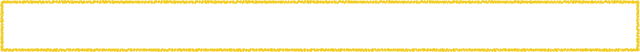 LG: Describe the steps used to take Cornell Notes.
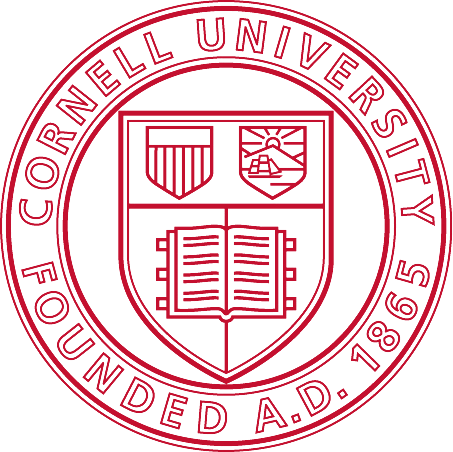 How To Take Cornell Notes
Essential Question: Insert essential question here.
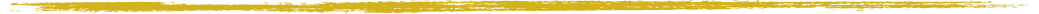 A
Study
Questions
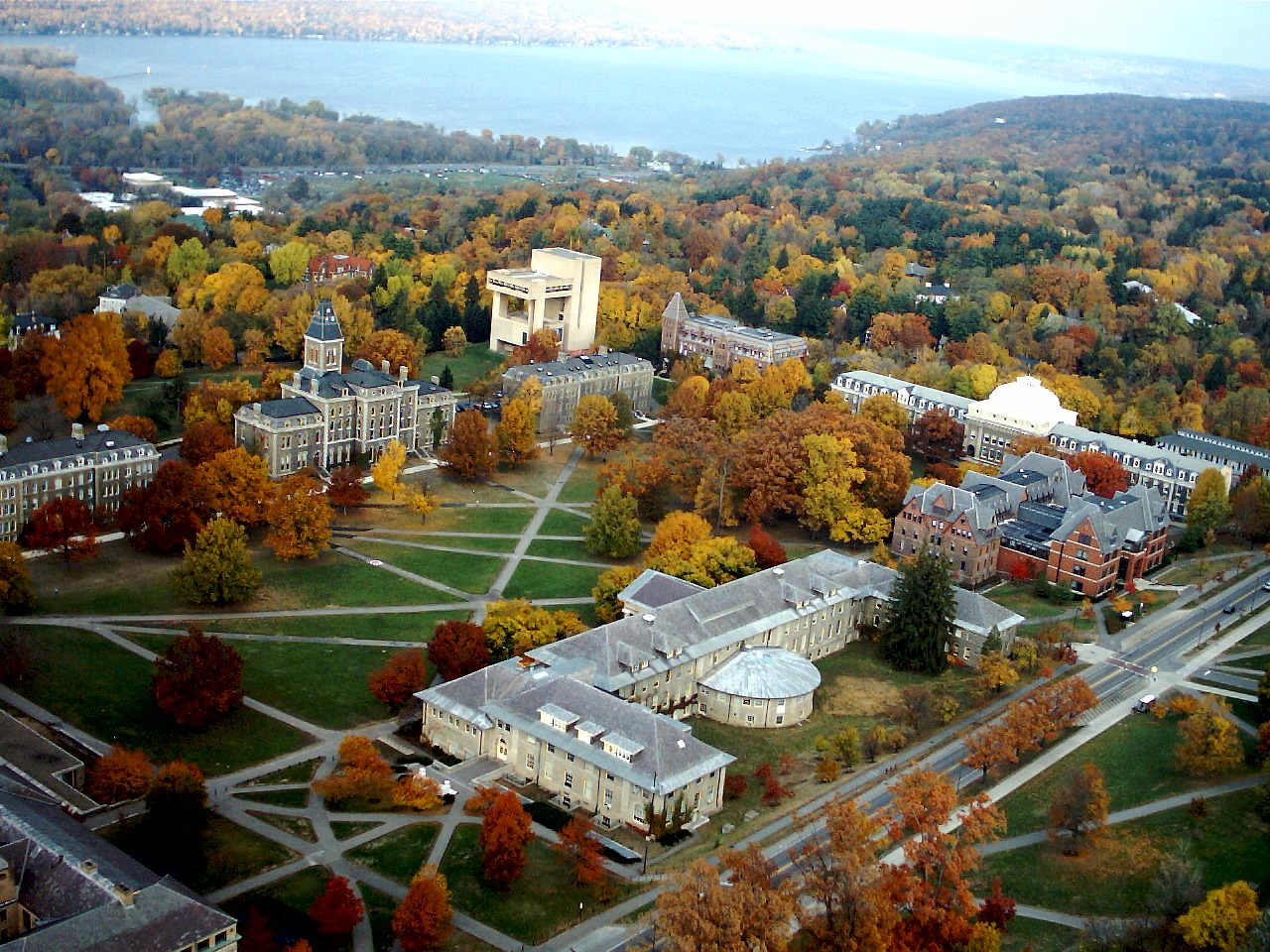 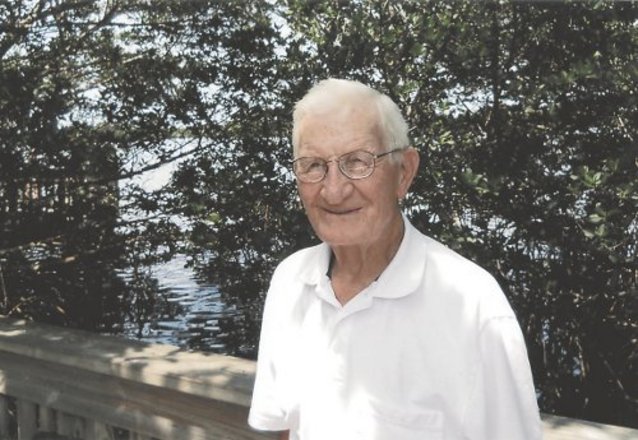 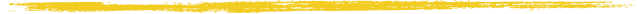 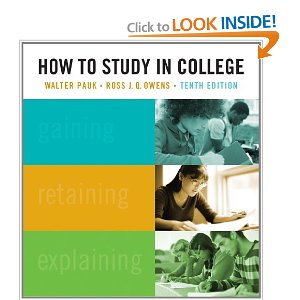 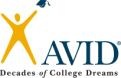 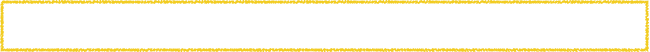 LG: Describe the steps used to take Cornell Notes.
How To Take Cornell Notes
Essential Question: Insert essential question here.
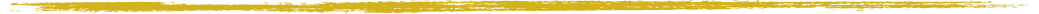 C
Study
Questions
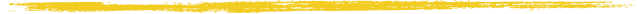 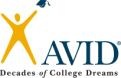 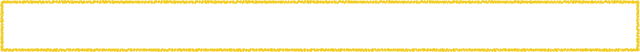 LG: Describe the steps used to take Cornell Notes.
How To Take Cornell Notes
Essential Question: Insert essential question here.
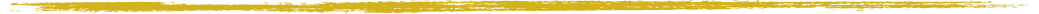 O
Study
Questions
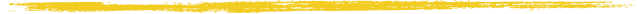 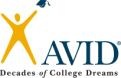 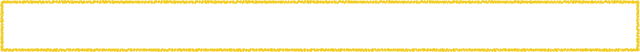 LG: Describe the steps used to take Cornell Notes.
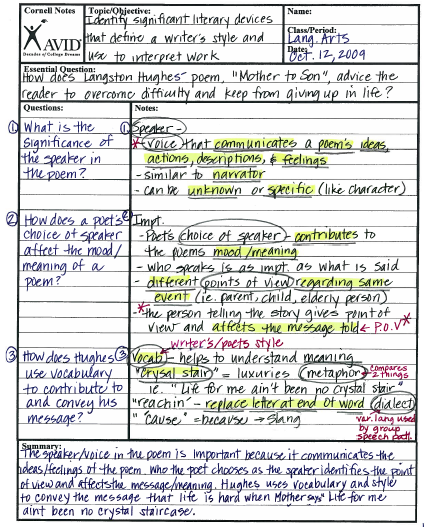 How To Take Cornell Notes
Essential Question: Insert essential question here.
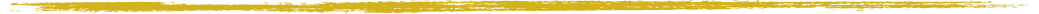 R
Study
Questions
#
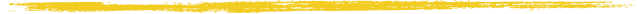 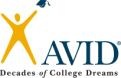 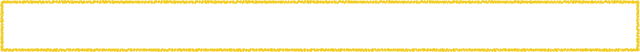 LG: Describe the steps used to take Cornell Notes.
How To Take Cornell Notes
Essential Question: Insert essential question here.
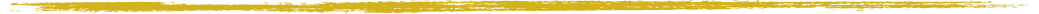 N
Study
Questions
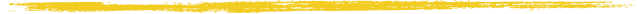 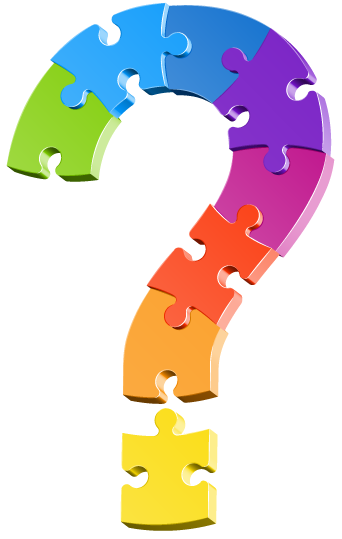 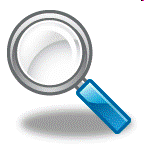 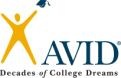 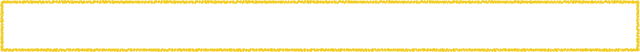 LG: Describe the steps used to take Cornell Notes.
How To Take Cornell Notes
Essential Question: Insert essential question here.
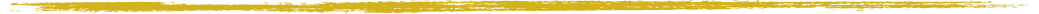 E
Study
Questions
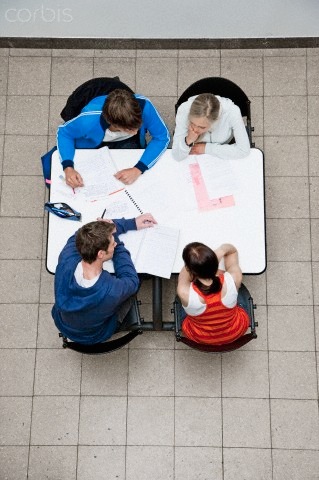 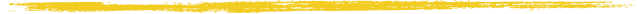 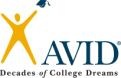 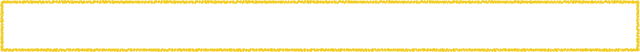 LG: Describe the steps used to take Cornell Notes.
How To Take Cornell Notes
Essential Question: Insert essential question here.
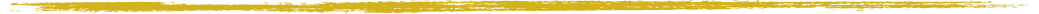 L
Study
Questions
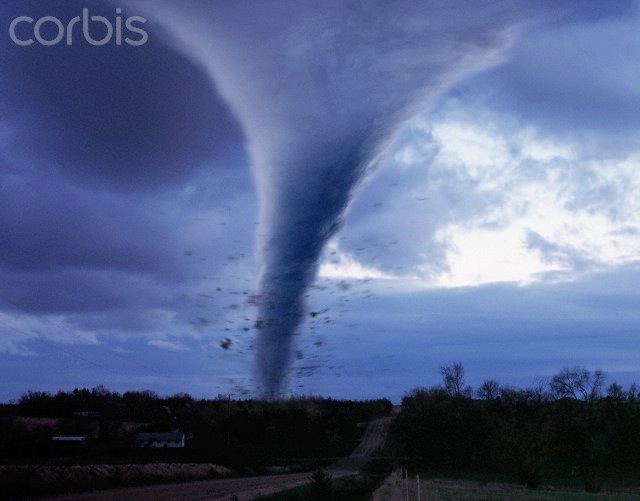 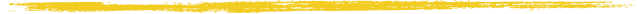 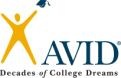 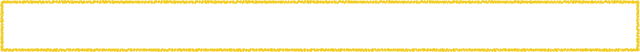 LG: Describe the steps used to take Cornell Notes.
How To Take Cornell Notes
Essential Question: Insert essential question here.
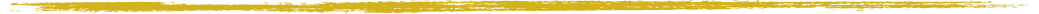 L
Study
Questions
10
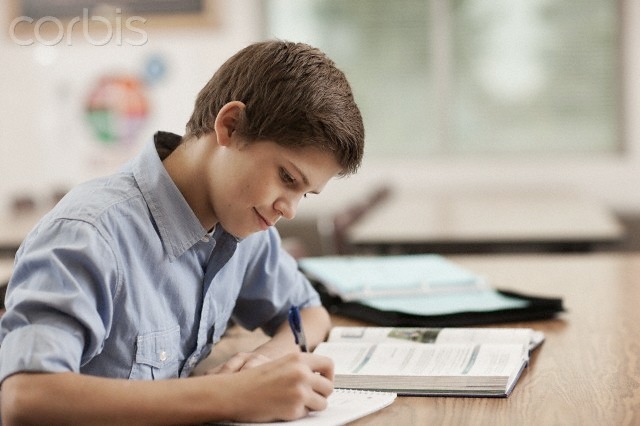 24
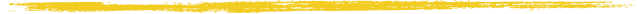 7
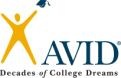 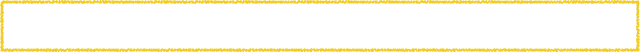 LG:
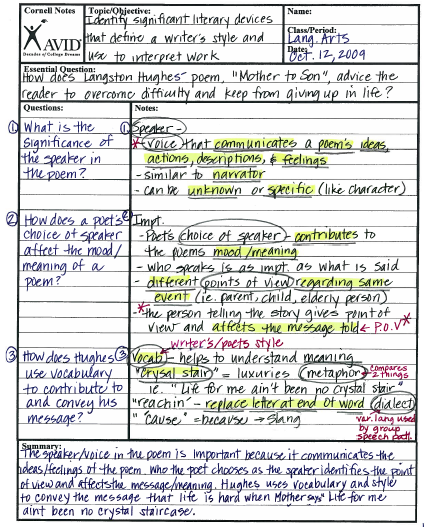 Lesson Title
Essential Question: Insert essential question here.
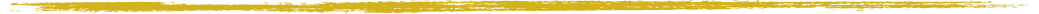 Study
Questions
Topic

Notes
Instructions
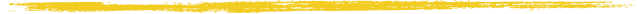 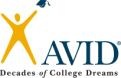 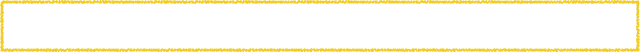 LG:
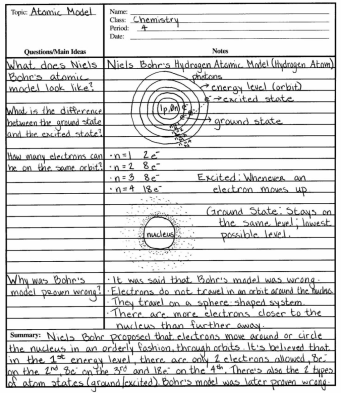 Lesson Title
Essential Question: Insert essential question here.
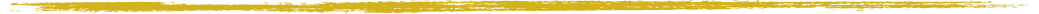 Study
Questions
Topic

Notes
Instructions
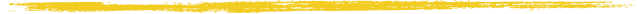 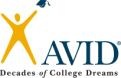 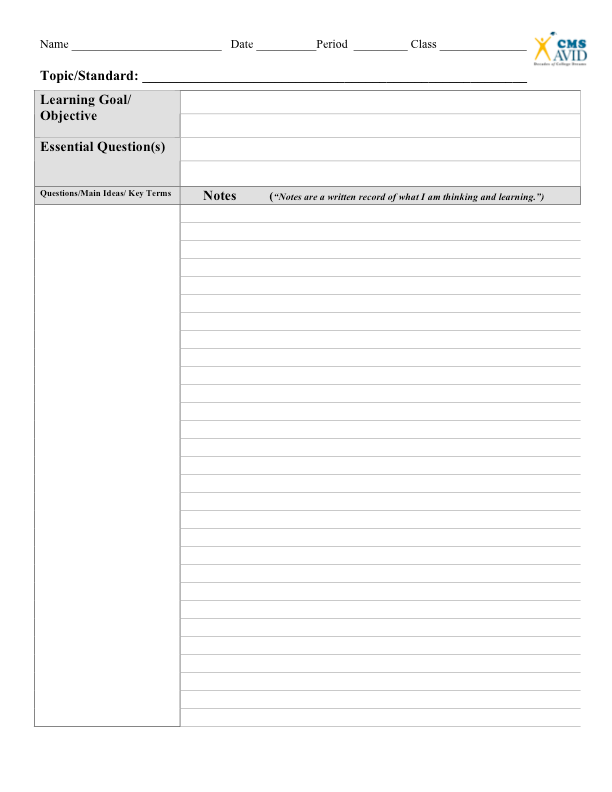 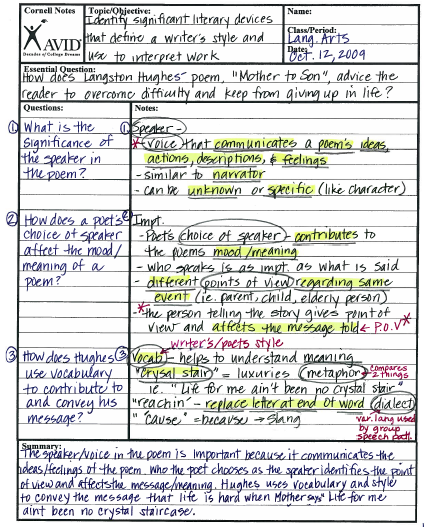 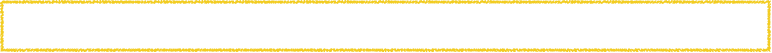 LG:
The Moral Side of Murder
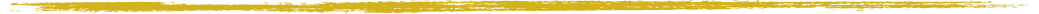 EQ: Does the morally right thing to do depend upon the situation?
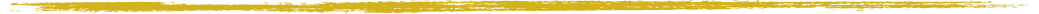 Study
Questions
Instructions: Take notes on the right-hand side while watching the video. Do your best--you will opportunities to discuss what you have written and head throughout the lesson.
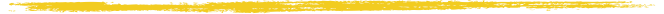 Topic

Notes
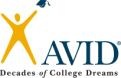 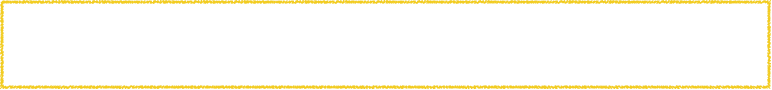 LG: Practice using the Cornell Way on a college lecture.
The Case for Cannibalism
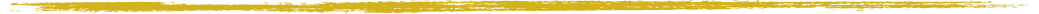 EQ: How should the jury rule in this case? Why? What would Jeremy Bentham say?
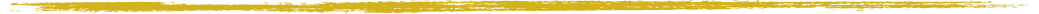 Study
Questions
Instructions:
Take notes on the right-hand side while you watch the video.
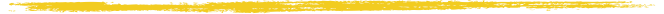 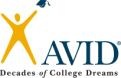 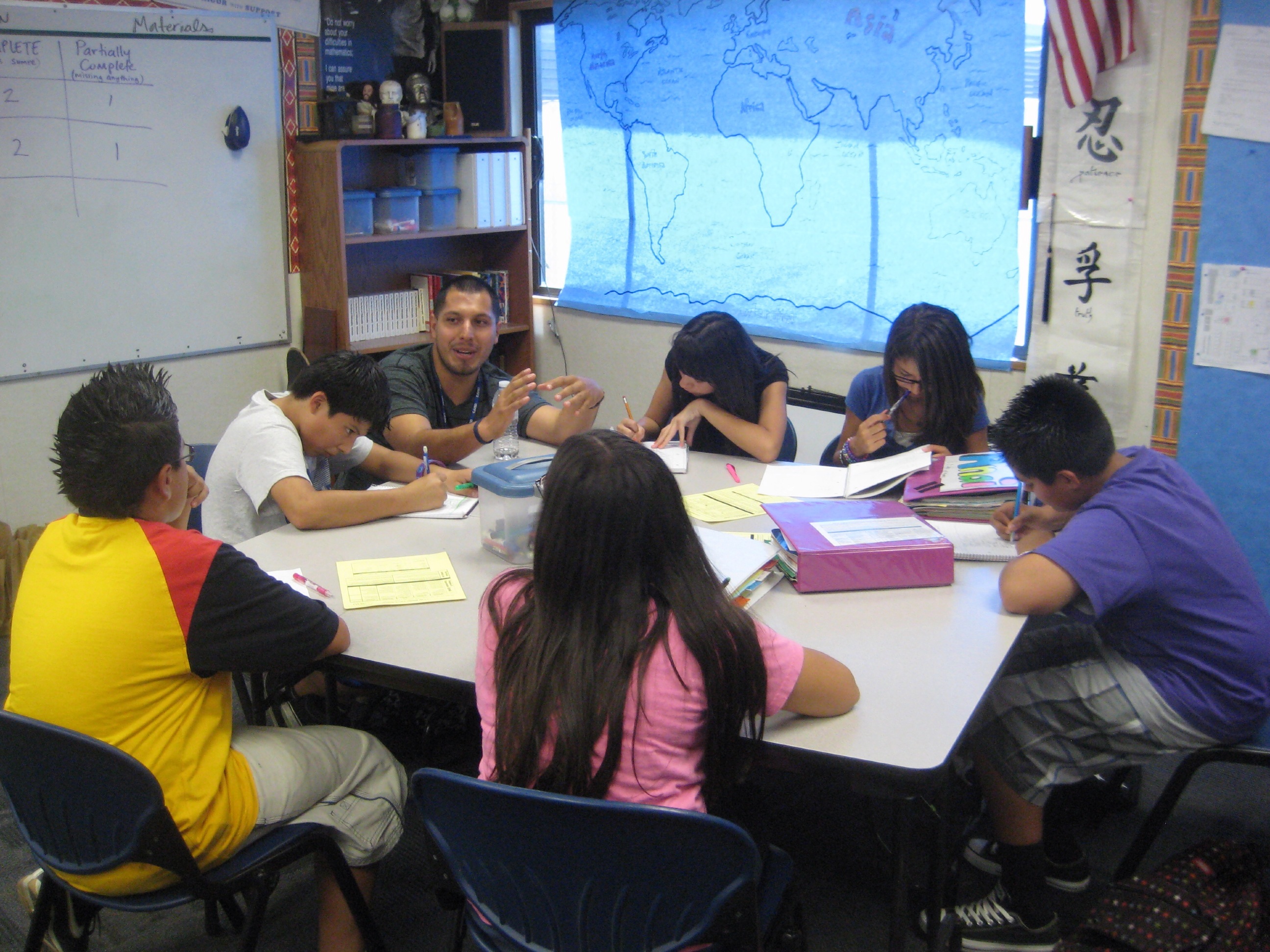 Tutor Introductions
LG:  Get to know the tutors and understand their role in AVID.
EQ: Who are the tutors and how will they help us this year?
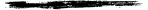 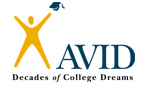 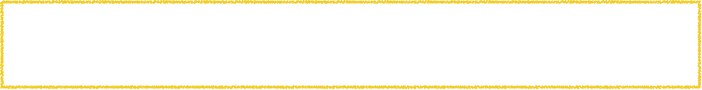 LG: Get to know the tutors and understand their role in AVID.
Tutor Introductions
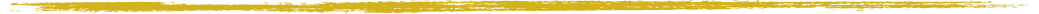 EQ: Who are the tutors and how will they help us this year?
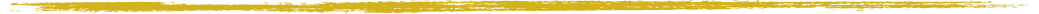 Instructions:
You will practice using a bubble map/web off the word to keep track of new information today.
You will have 5 minutes per station to get to know the tutors.
Study
Questions
Info
Info
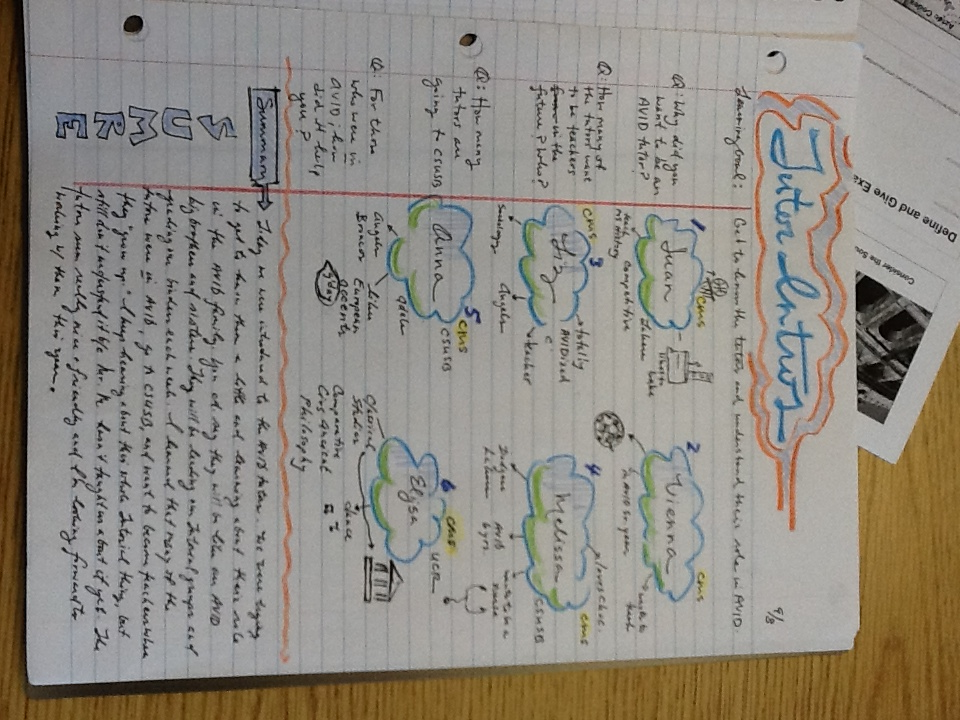 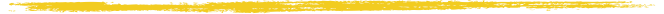 Tutor's Name
Info
Info
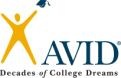 Info
Info
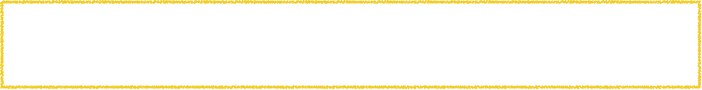 LG: Get to know the tutors and understand their role in AVID.
Tutor Introductions
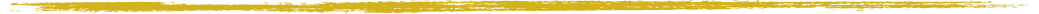 EQ: Who are the tutors and how will they help us this year?
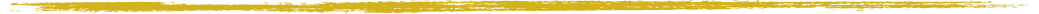 Students:
Don't ask anything sketchy.
What is your pet peeve as a tutor?
Tutors:
Bio information-- schools attended, what studying in college? What want to do with life?
AVID Experiences-- Why an AVID tutor? How long? What was your experience in AVID?
Any other fun information about yourself-- likes, dislikes, teams, favorites in any area of life, music, TV shows, music
What is your passion?
Study
Questions
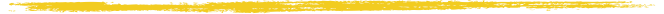 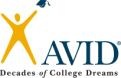 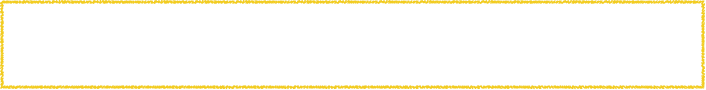 LG: Get to know the tutors and understand their role in AVID.
Tutor Introductions
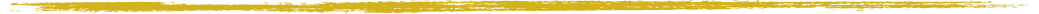 EQ: Who are the tutors and how will they help us this year?
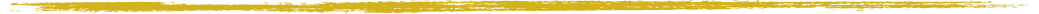 Instructions:
Write left side questions about your notes.


Write a summary of your notes (DLIQ)
Study
Questions
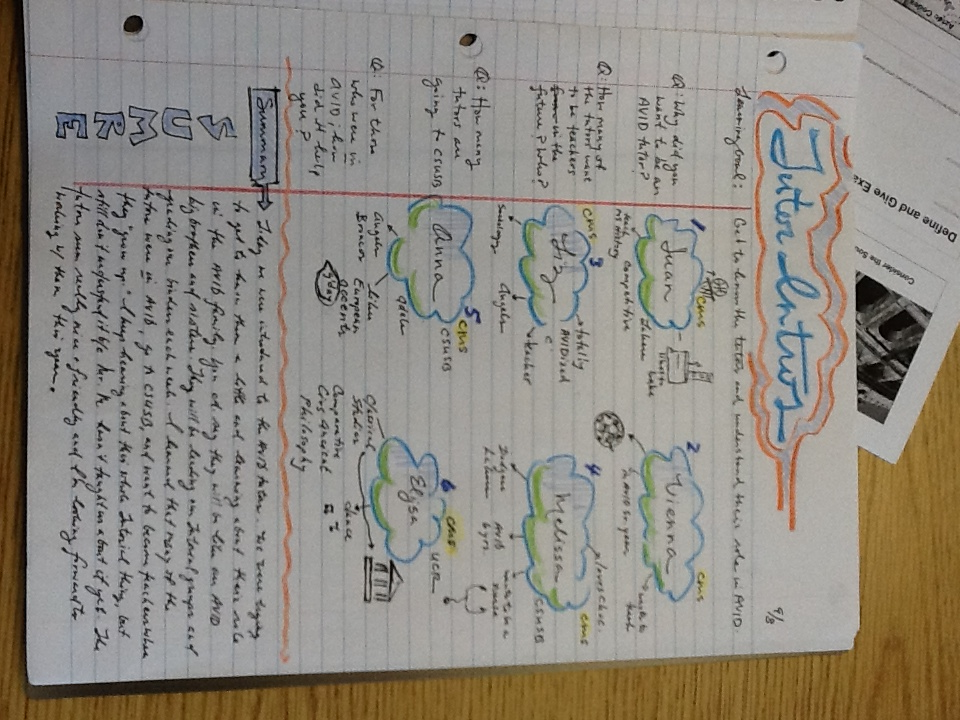 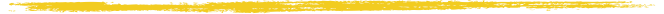 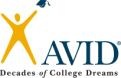 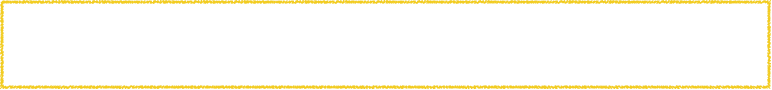 LG: Practice using the Cornell Way on a college lecture.
The Case for Cannibalism
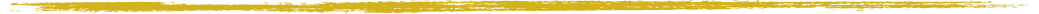 EQ: How should the jury rule in this case? Why? What would Jeremy Bentham say?
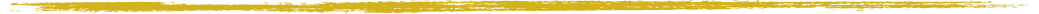 Study
Questions
Debrief the Note-Taking Experience

What were some of the challenges you experienced while taking notes from the lecture? 
Which step is most challenging? (CORNELL)
What did the steps RNELL do to help your comprehension/understanding of the material?
Which of your classes are easiest/hardest to take notes in for you?
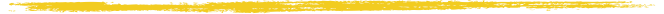 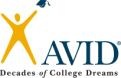 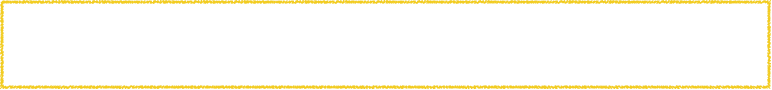 LG: Practice using the Cornell Way on a college lecture.
The Case for Cannibalism
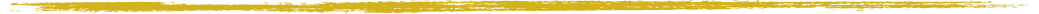 EQ: How should the jury rule in this case? Why? What would Jeremy Bentham say?
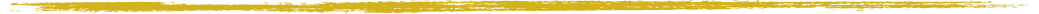 Study
Questions
Evaluate Your Notes

Exchange notes with another student and use the rubric to evaluate their notes.

Q: What good things did you see in your partner's notes?

Q: What did YOU learn about Cornell Notes from using the rubric?
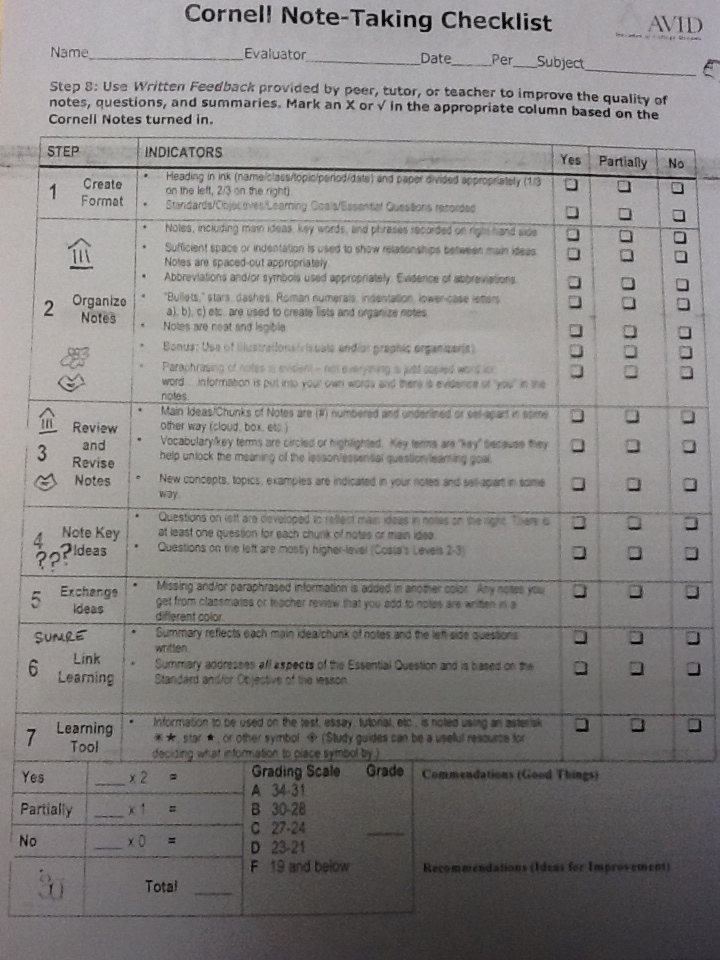 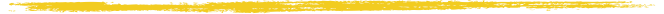 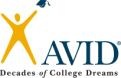 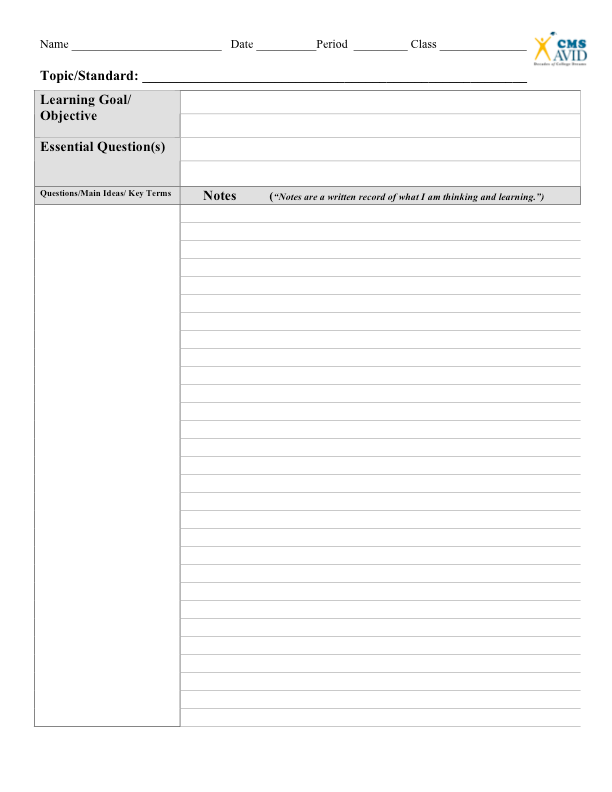 The Cornell Way
1. Create format
*Be sure to identify and write the standard/objective and essential question, if given.
*Set up for the essential question no matter what!
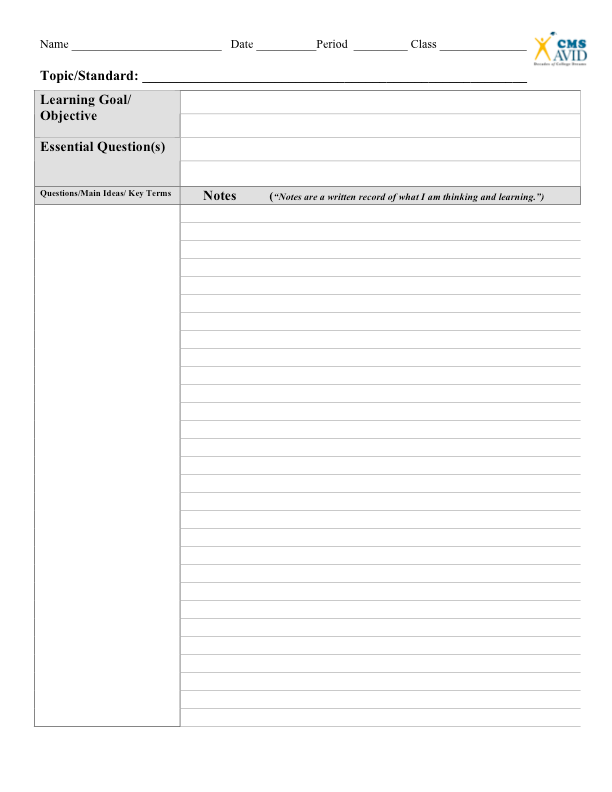 The Cornell Way
2. Organize notes on right hand side

*Skip lines in-between main ideas.
*Take notes in your own words, paraphrase when possible.
*Use bullet-points.
*Include visuals and graphic organizers to help process new information.
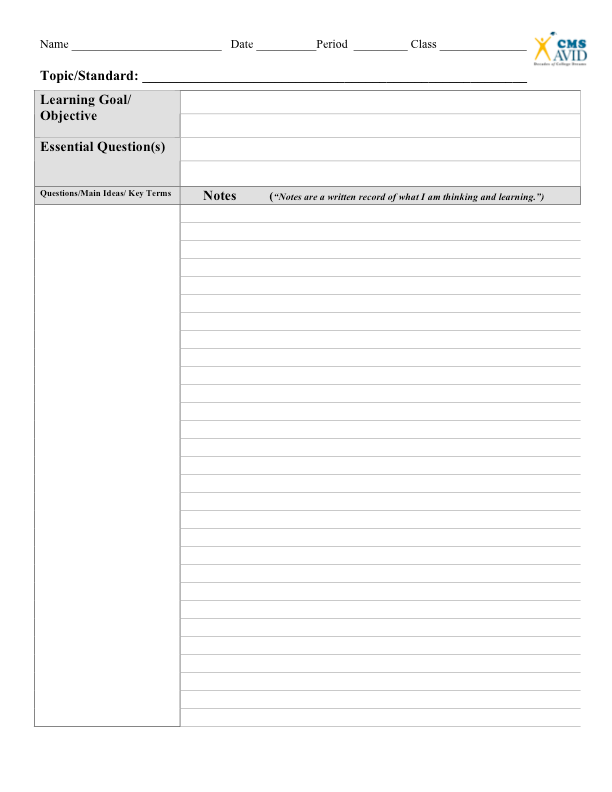 The Cornell Way
3. Review and revise notes
*Use a different color when revising notes.

*As you re-read your notes tonight (10 of 10-24-7), circle key terms, underline main ideas, and # main ideas.

*Draw in arrows to make connections among ideas in notes.

*Add drawings/visuals to notes.
key terms
Main Ideas
#1
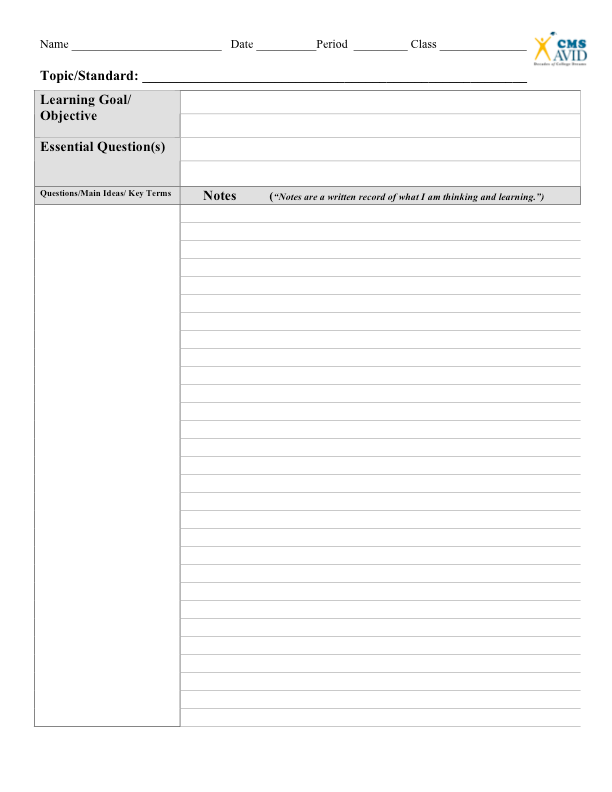 The Cornell Way
4. Note key ideas to write     
              Questions

*Write a question on the left for each main idea you have underlined.

*Pull out key vocabulary.

*Nightly HW:  At the end of each day, when you go home, you should review your revised notes and create a question for each chunk of notes (main ideas)
#1    Main Idea
Q:
key term
key term
#2    Main Idea
Q:
key term
key term
#3    Main Idea
Q:
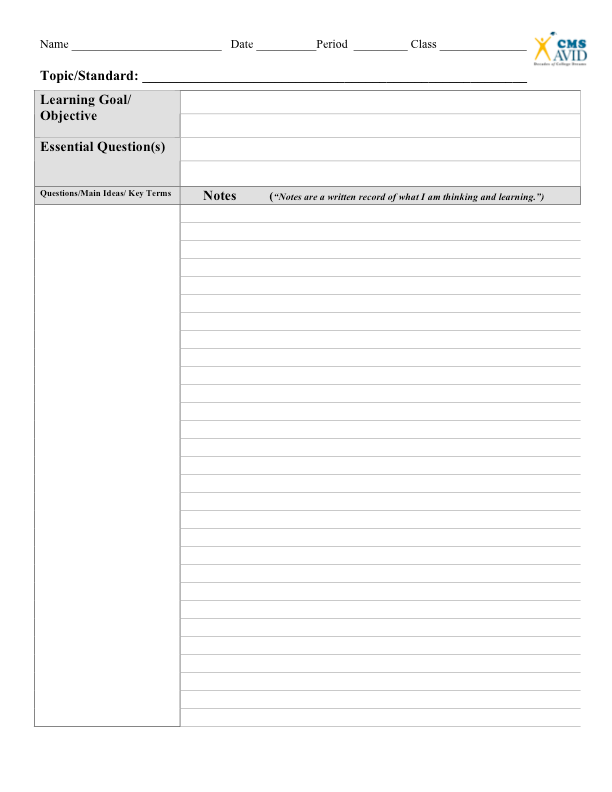 The Cornell Way
5. Exchange ideas
*Collaborate (get together with) your peers to add to or revise your class notes.

*Use a different color writing utensil (diff. from orig.) to fill in any missing details.
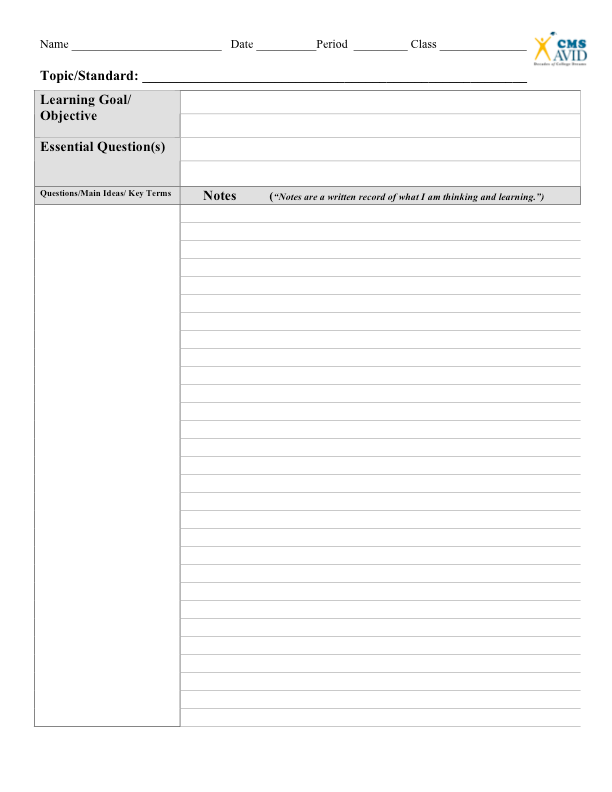 The Cornell Way
6. Link learning by writing
             a summary that addresses 
             the essential question and 
             main ideas
*Review notes taken and questions from the left-side to identify the main ideas from the lesson.

*Address the essential question in the summary.

*Use your left-side questions as a guide as you write your summary (write the answers).

*5-6 sentences is a good rule-of-thumb for summary writing.

*Your summary should show your understanding of the content and essential question.
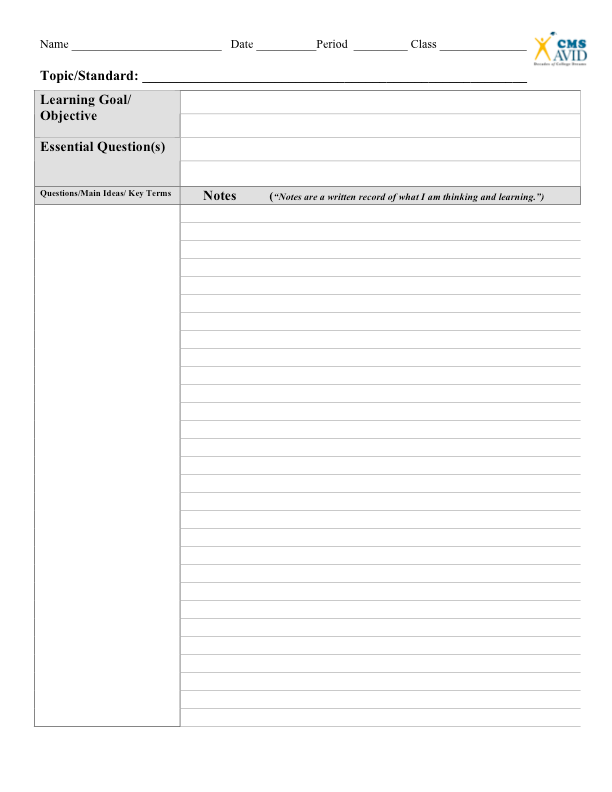 The Cornell Way
7. Learning tool 
Day1: 10 min. revise notes (different color) and write questions

24 hours later: Study your notes for another 10 min.  Revise your notes.

7 days later: Study your notes again to maintain your understanding.
10
24
7
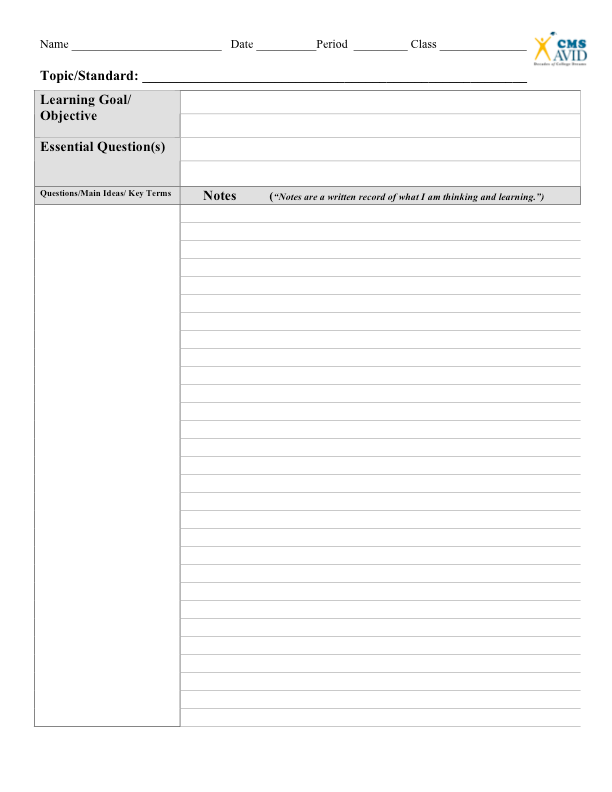 The Cornell Way
1. Create format
2. Organize notes on rhs
3. Review and revise notes
4. Note key ideas to write     
              Questions
5. Exchange ideas
6. Link learning by writing
             a summary that addresses 
             the essential question and 
             main ideas
7. Learning tool
(use another color to do this)
(use original color to do this)
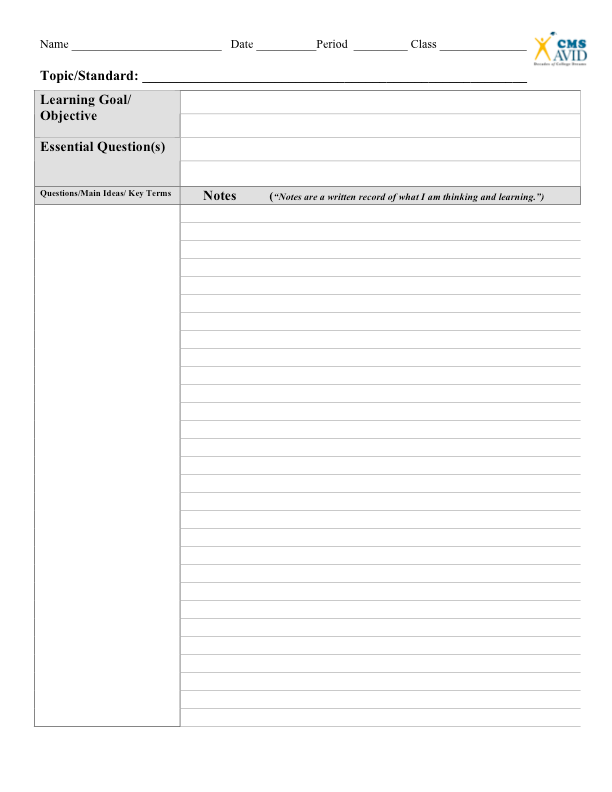 The Cornell Way
1. Create format
2. Organize notes on rhs
3. Review and revise notes
4. Note key ideas to write     
        Questions on Left
5. Exchange ideas

6. Link learning by writing
             a summary that addresses 
             the essential question and 
             main ideas
7. Learning tool
(use another color to do this)
(use original color to do this)
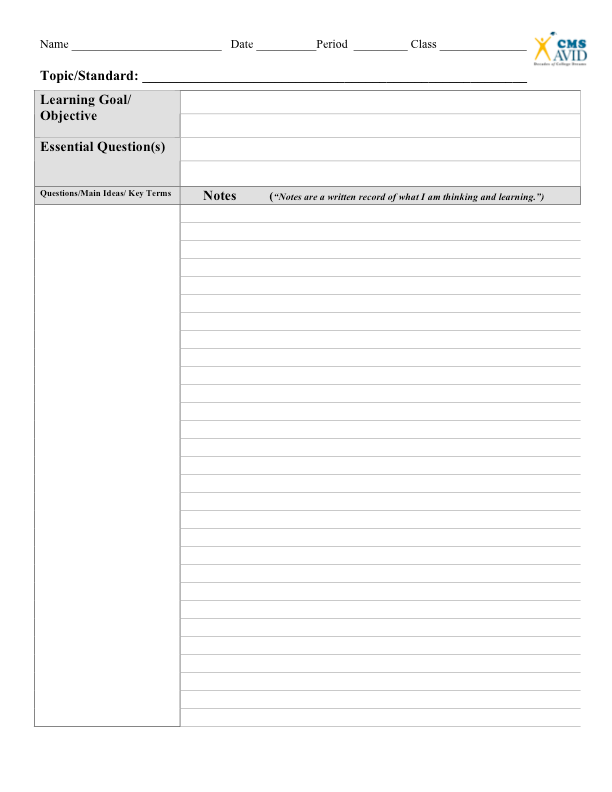 The Cornell Way
1. C
2. O
3. R
4. N
5. E
6. L

7. L
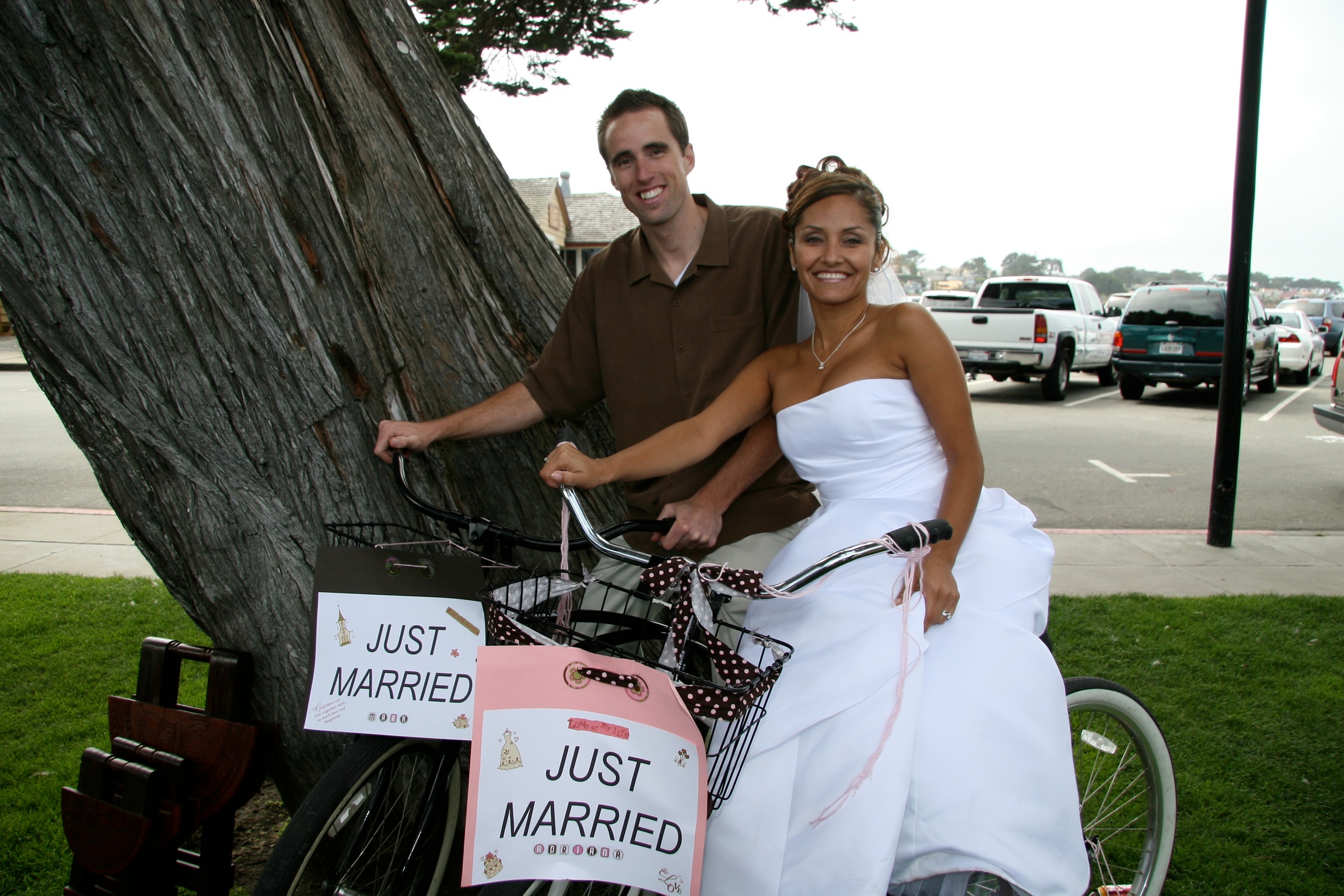 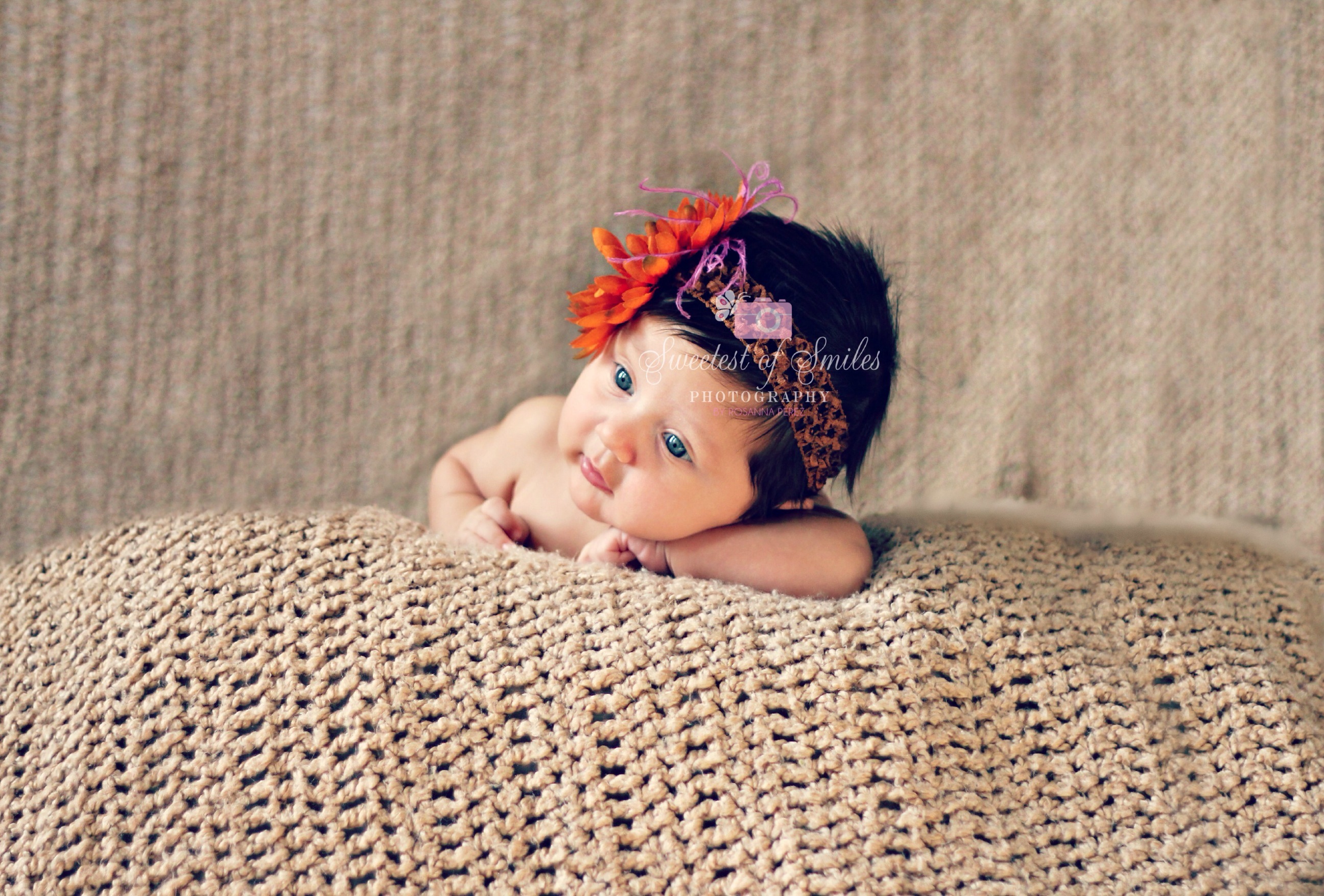 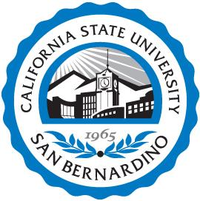 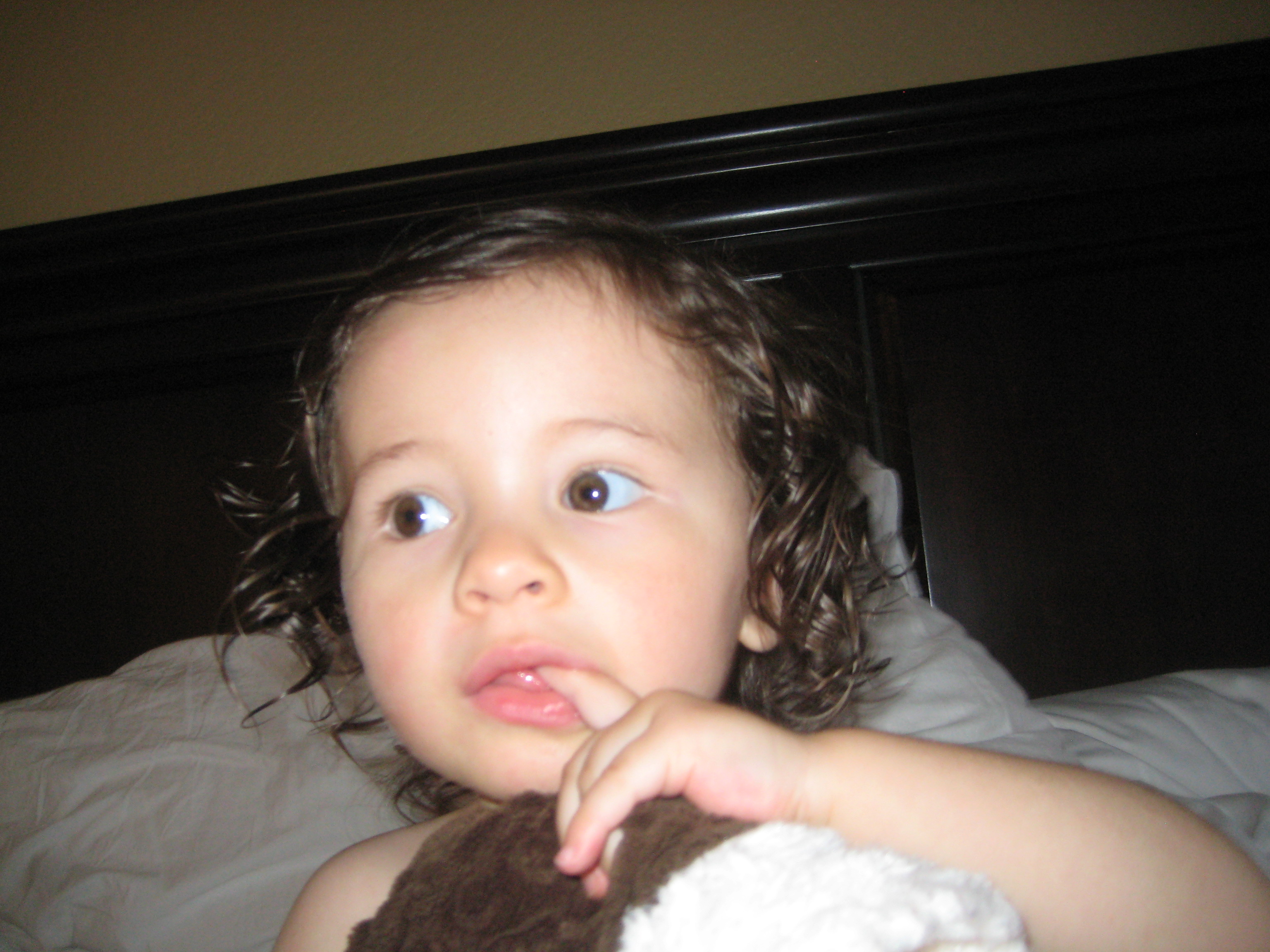 Mrs. McGuffee Visit
LG: Examine the role of the counselor in my middle school experience.
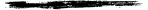 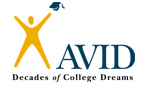 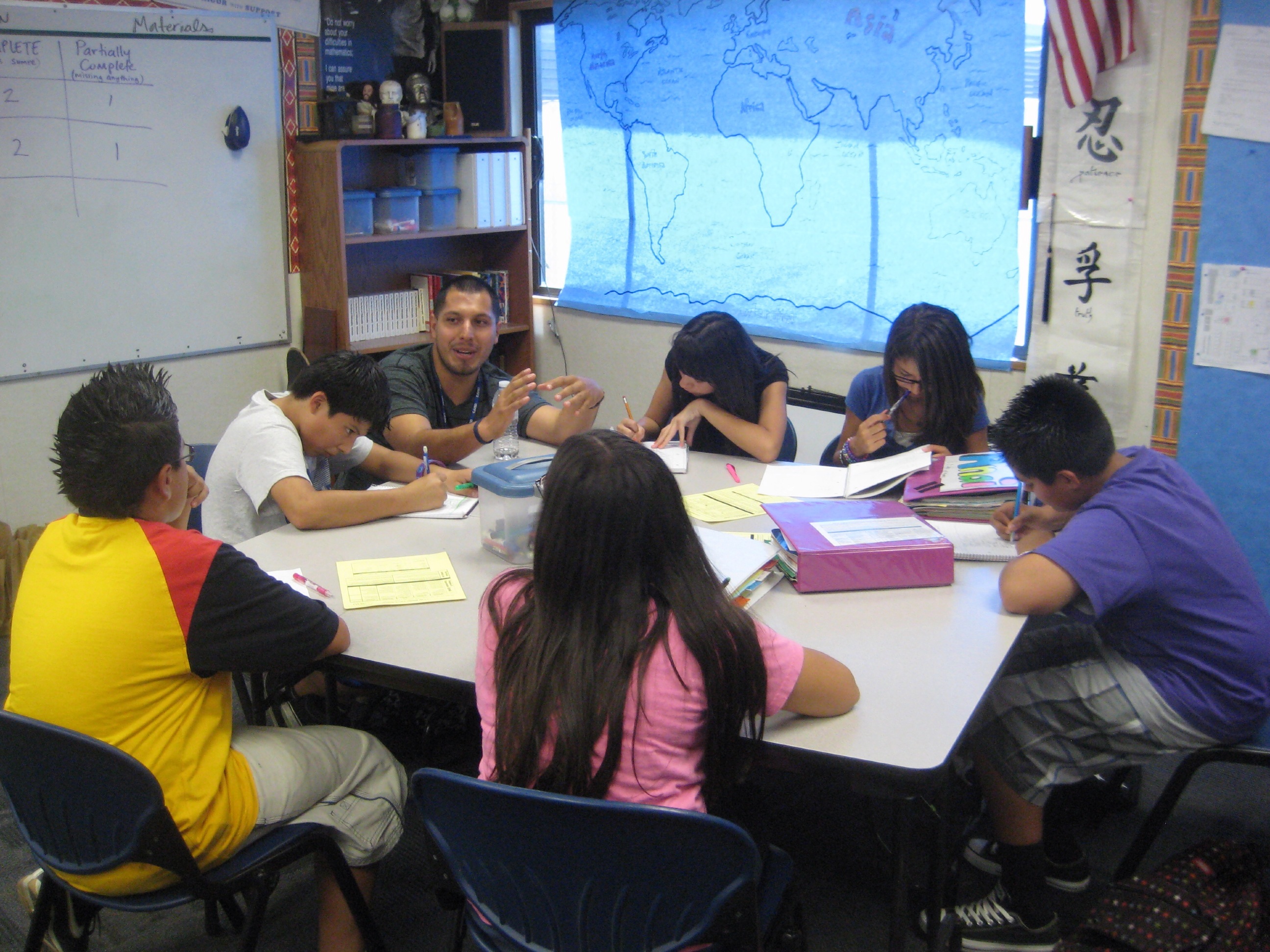 Tutorial Reflection
LG:  
EQ:
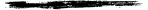 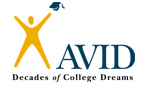 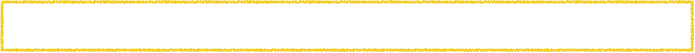 LG:
Tutorial Reflection
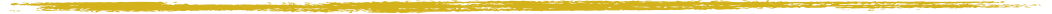 EQ:
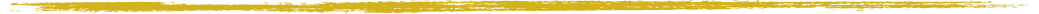 Questions
CFU
Clarify
Expand
Notes

Notes
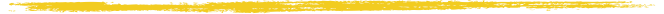 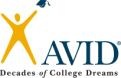 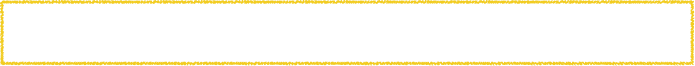 LG: Use the Costa's Levels of Questions handout to write a question for Thursday's Tutorial.  Practice writing questions from various levels.
Writing Good Tutorial Questions
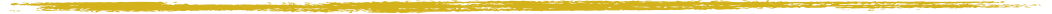 EQ: What steps do I go through to write good Tutorial questions?
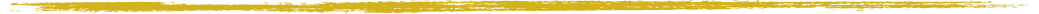 Questions
CFU
Clarify
Expand
"A question is an invitation to think."

Notes
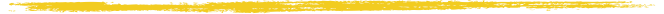 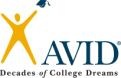 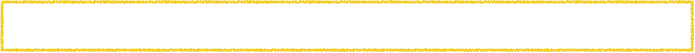 LG:
Tutorial Reflection
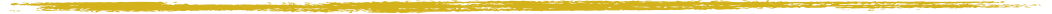 EQ:
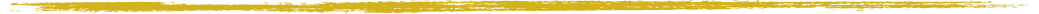 Questions
CFU
Clarify
Expand
The Answers...........

Notes
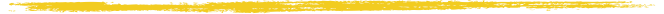 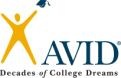